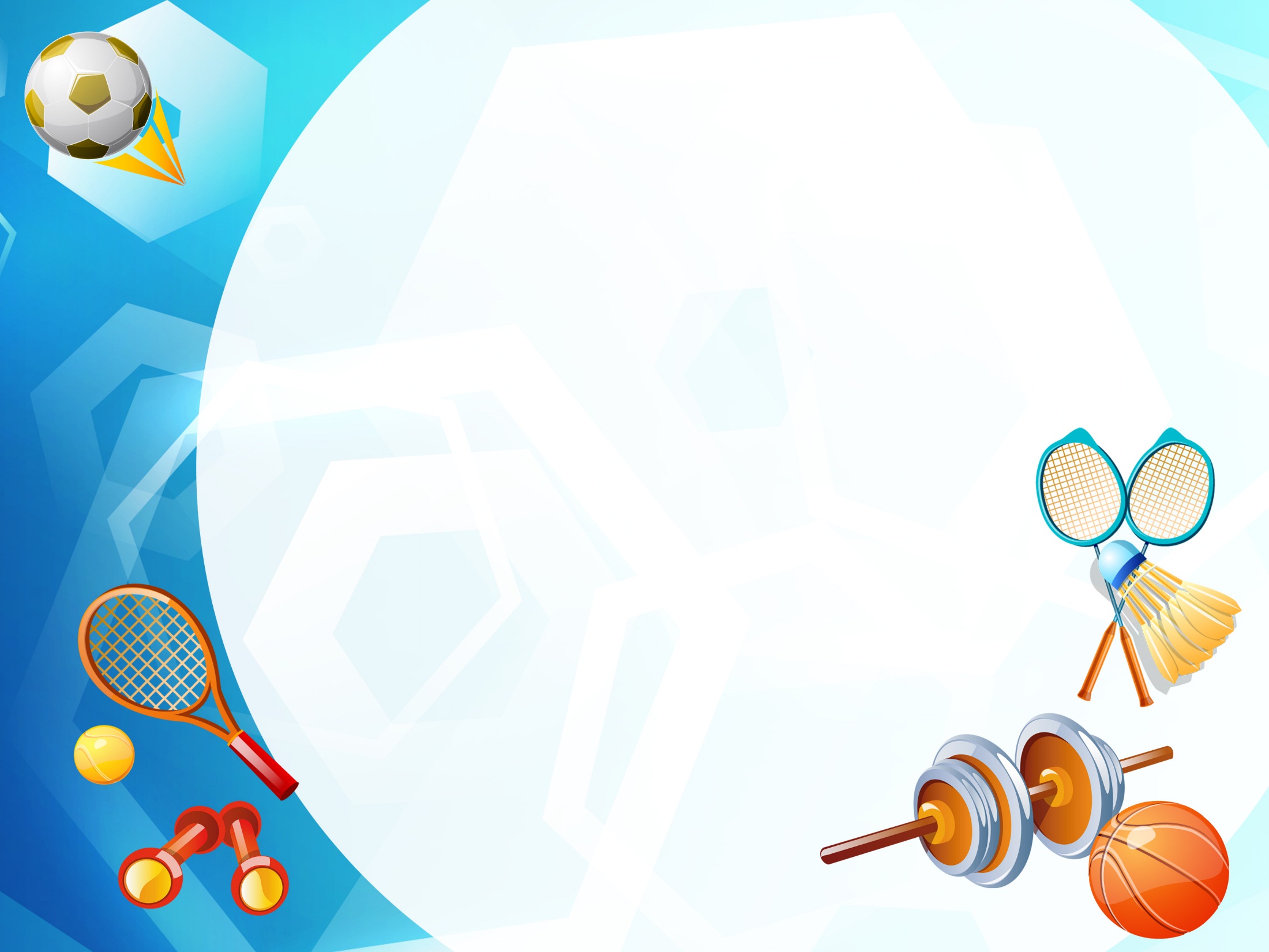 Спорт в нашей жизни
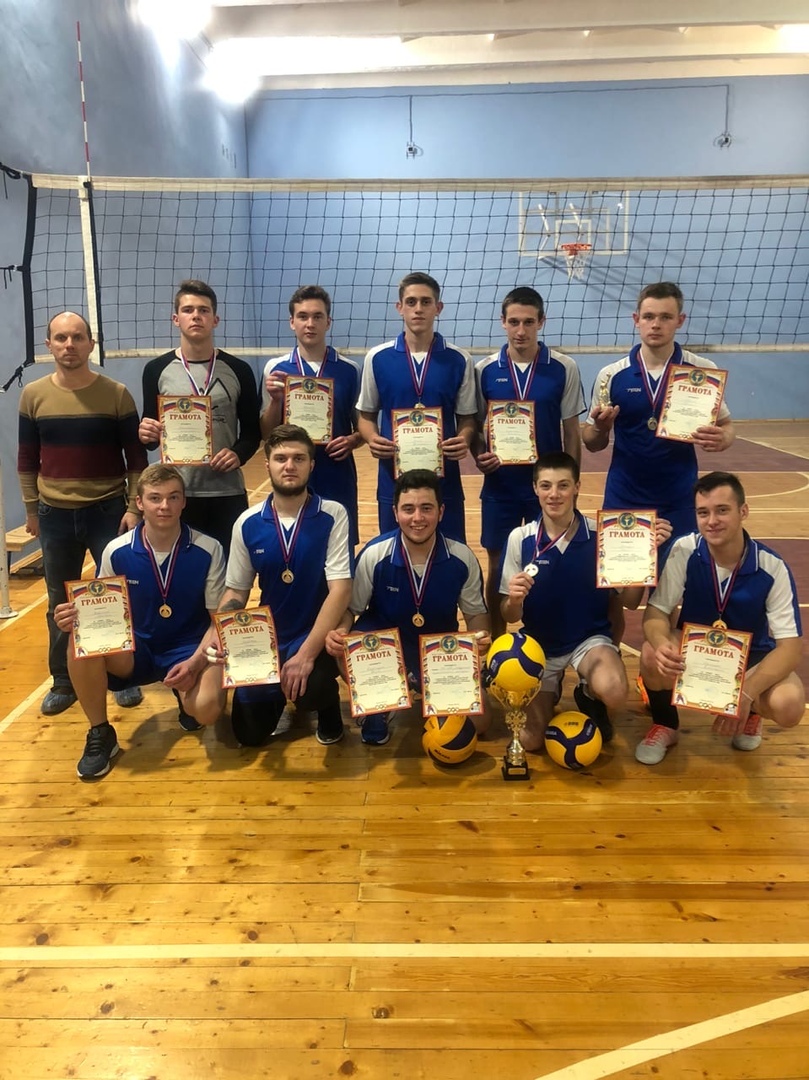 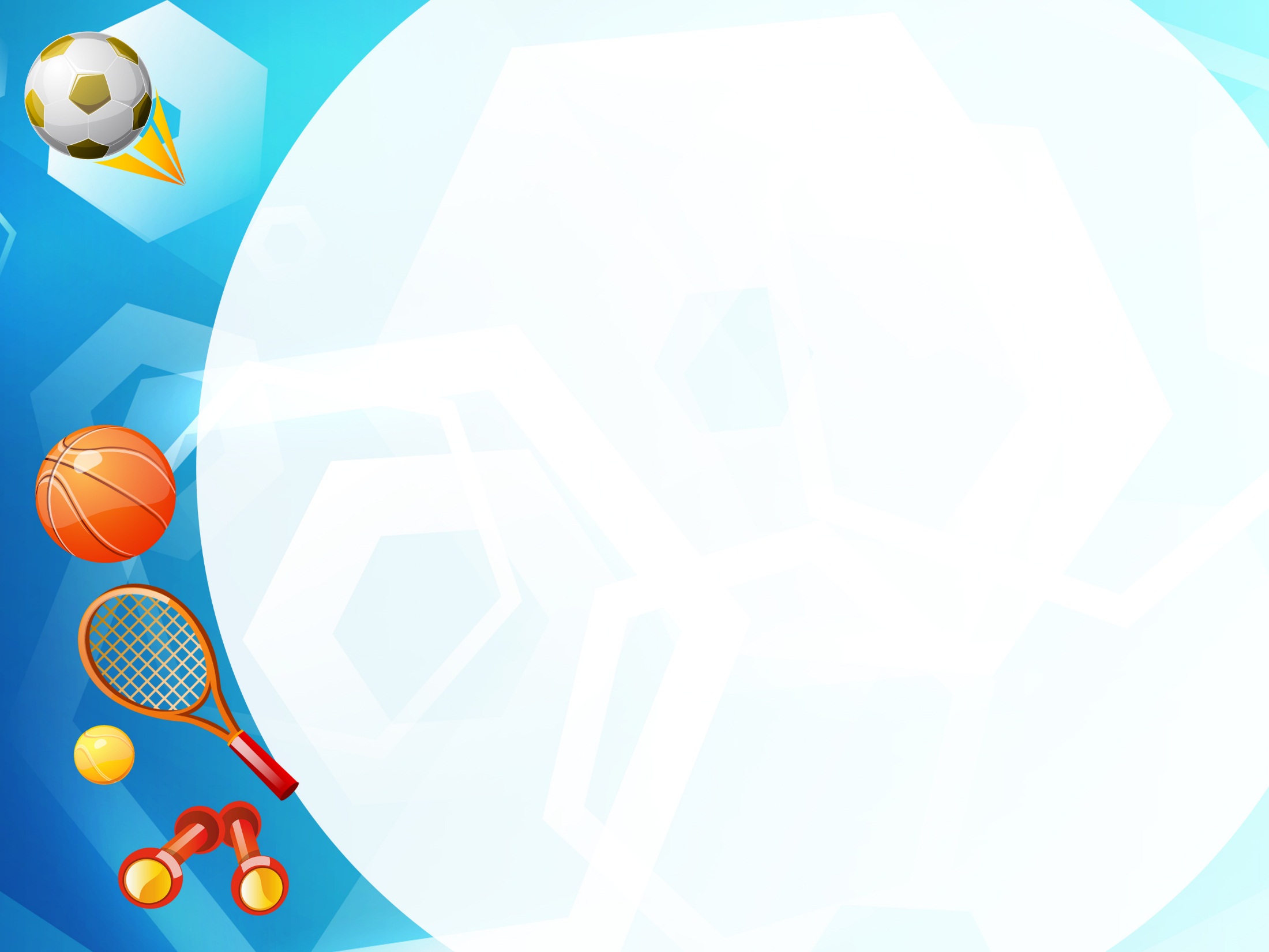 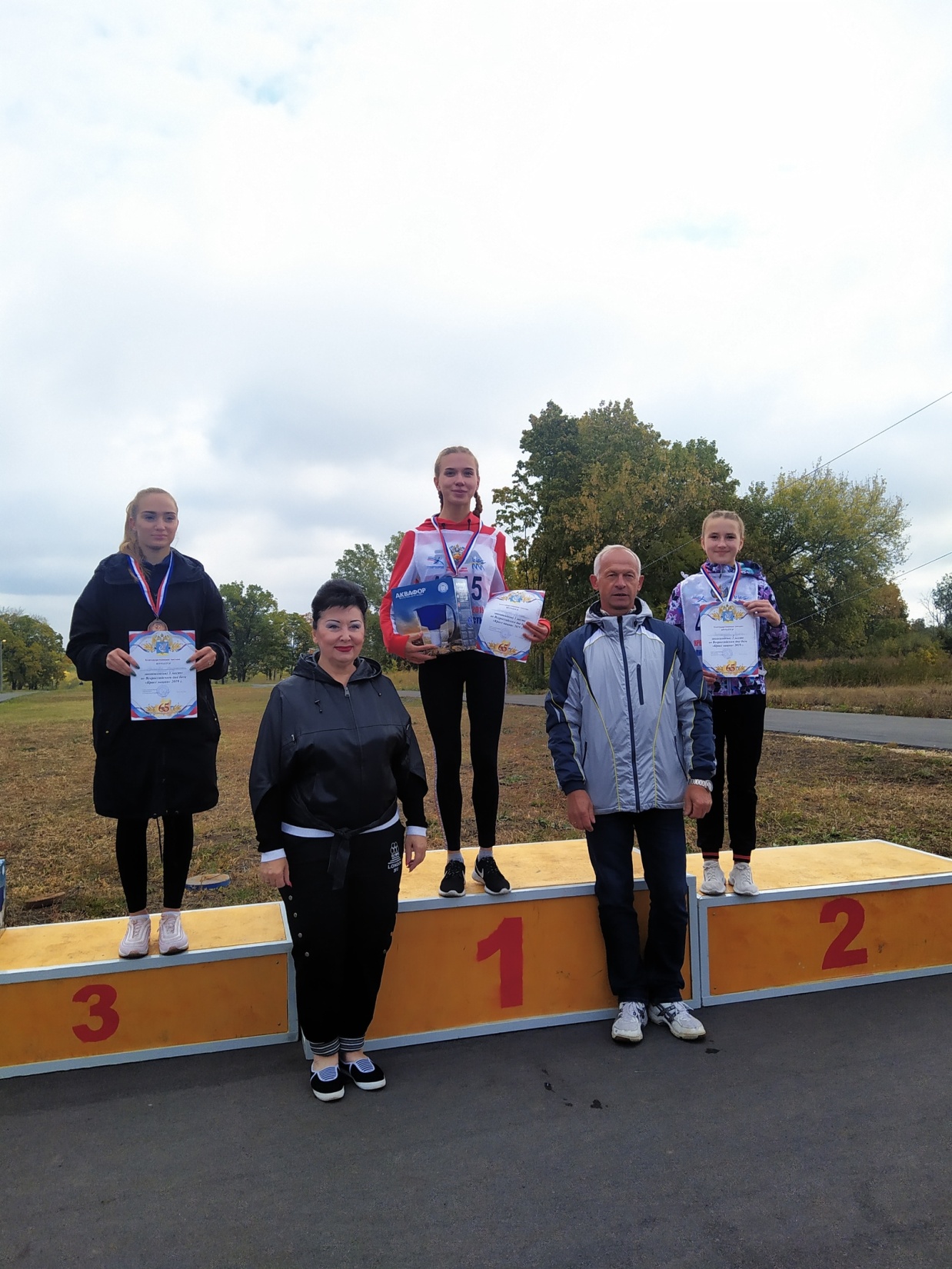 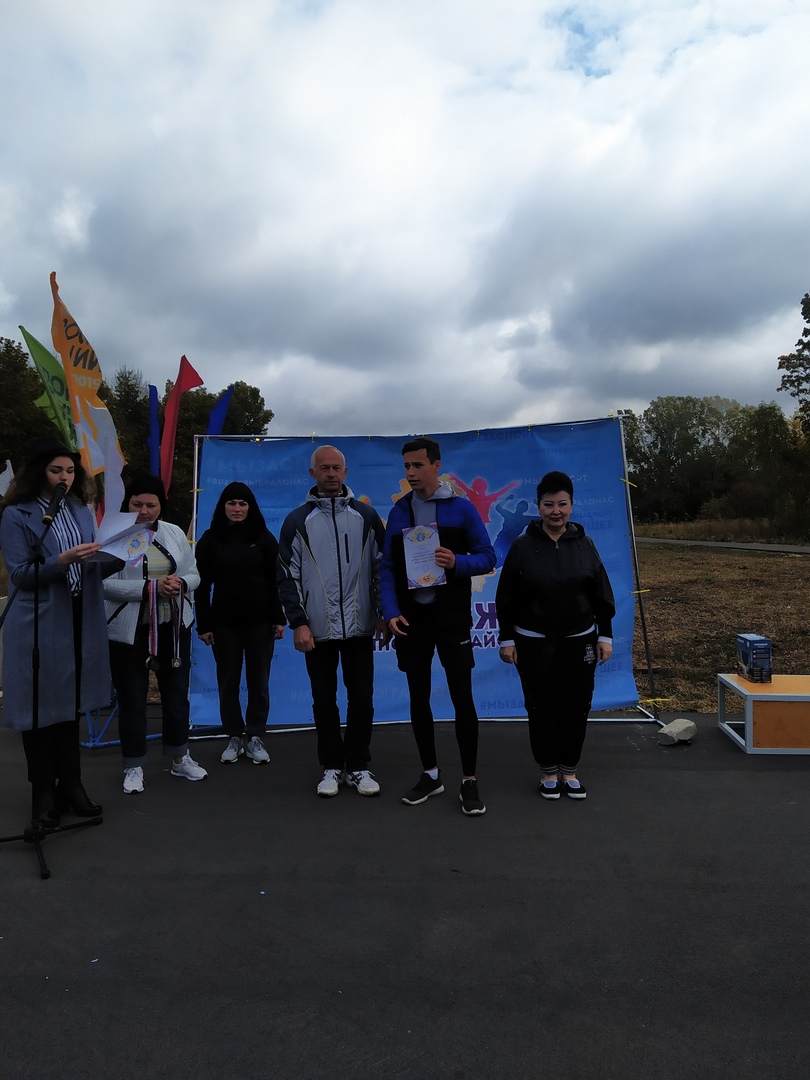 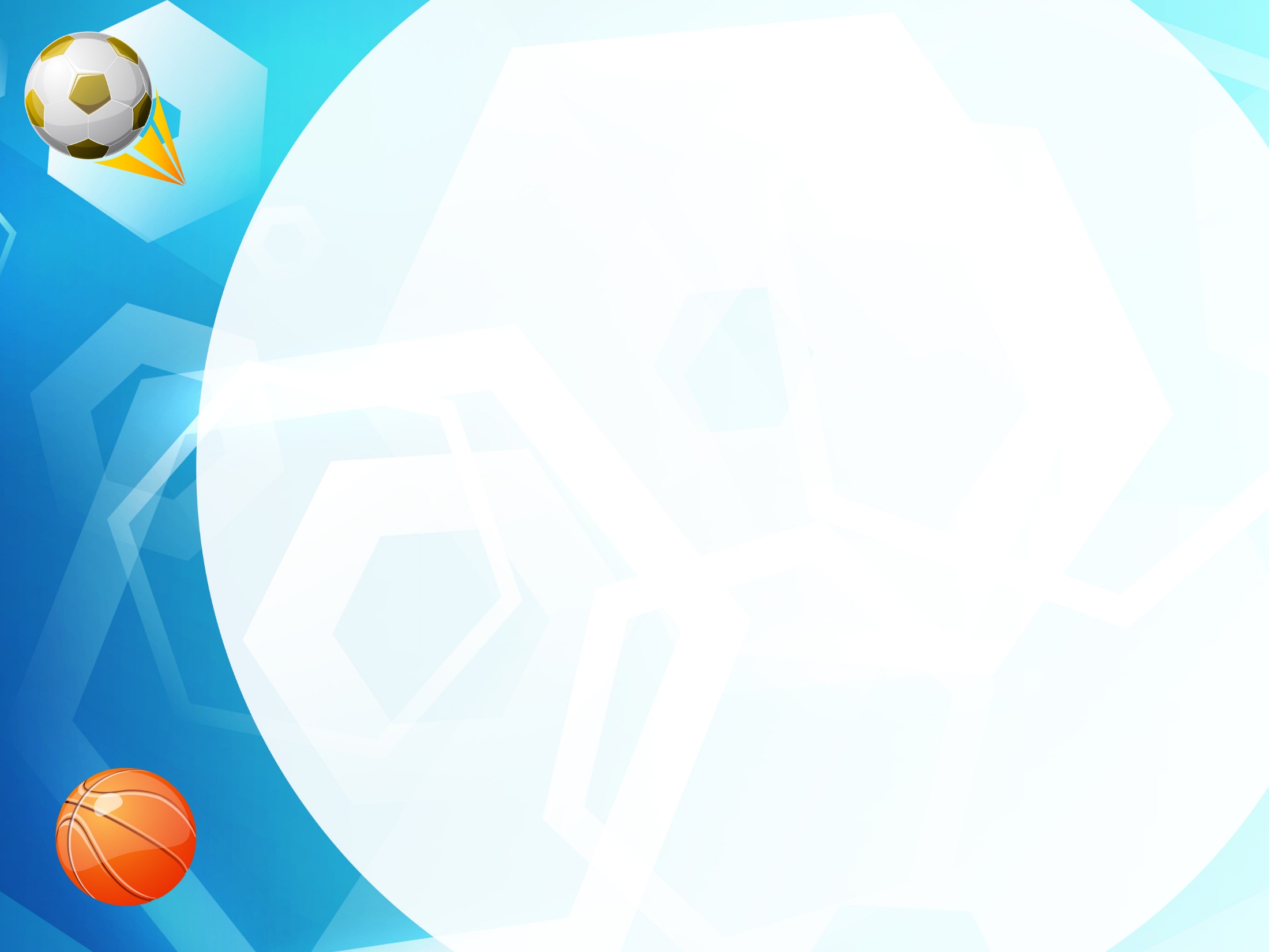 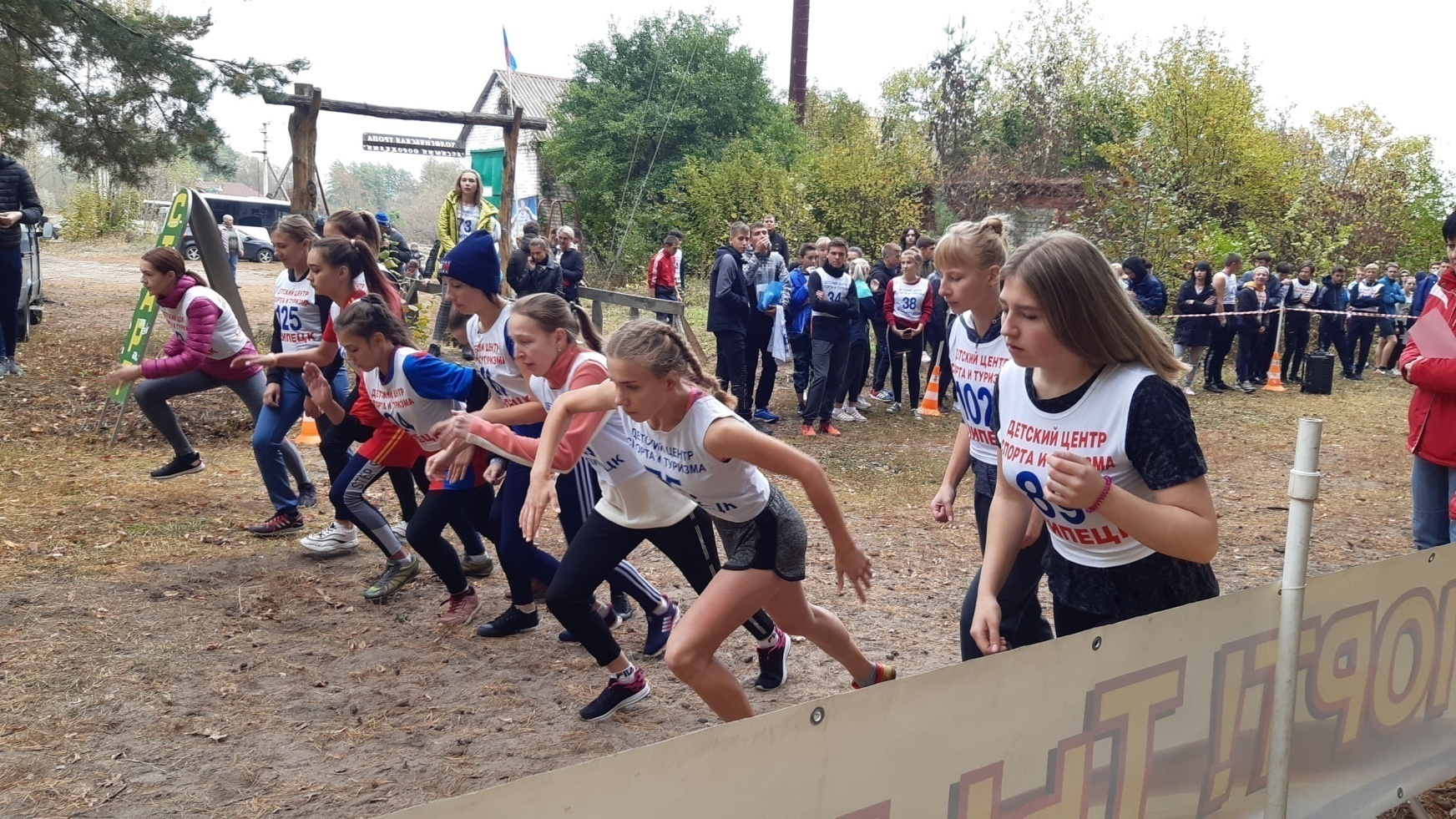 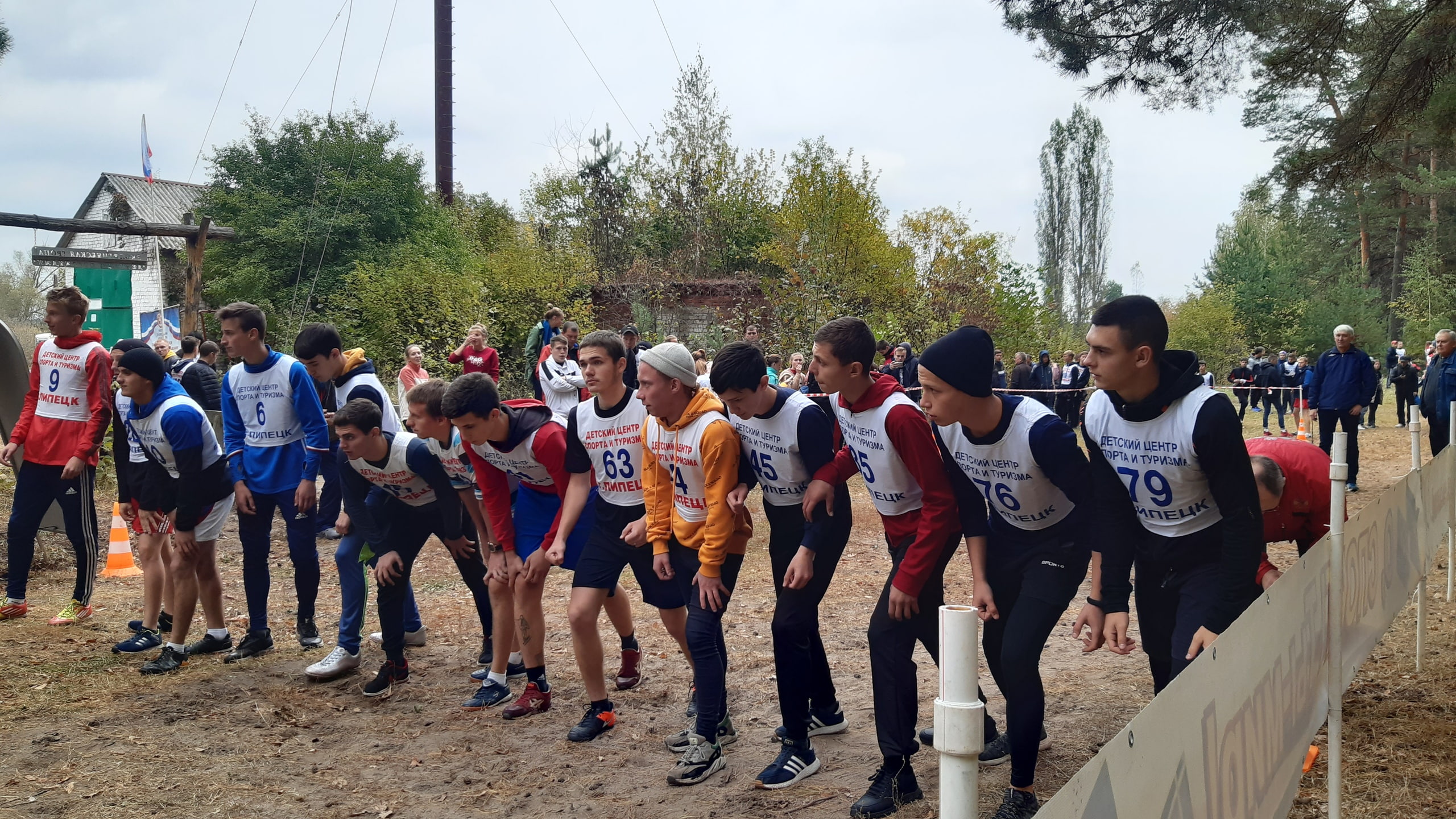 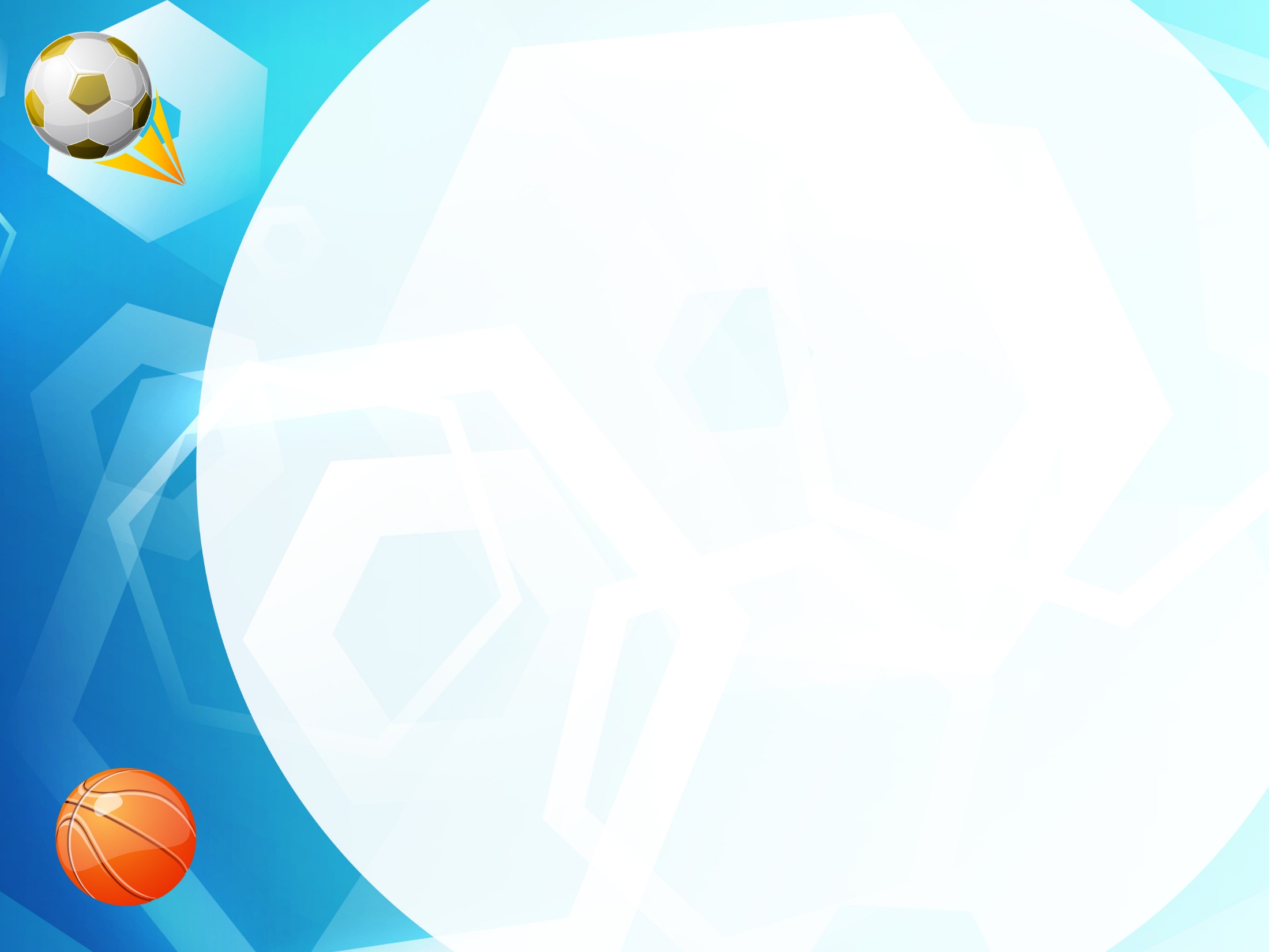 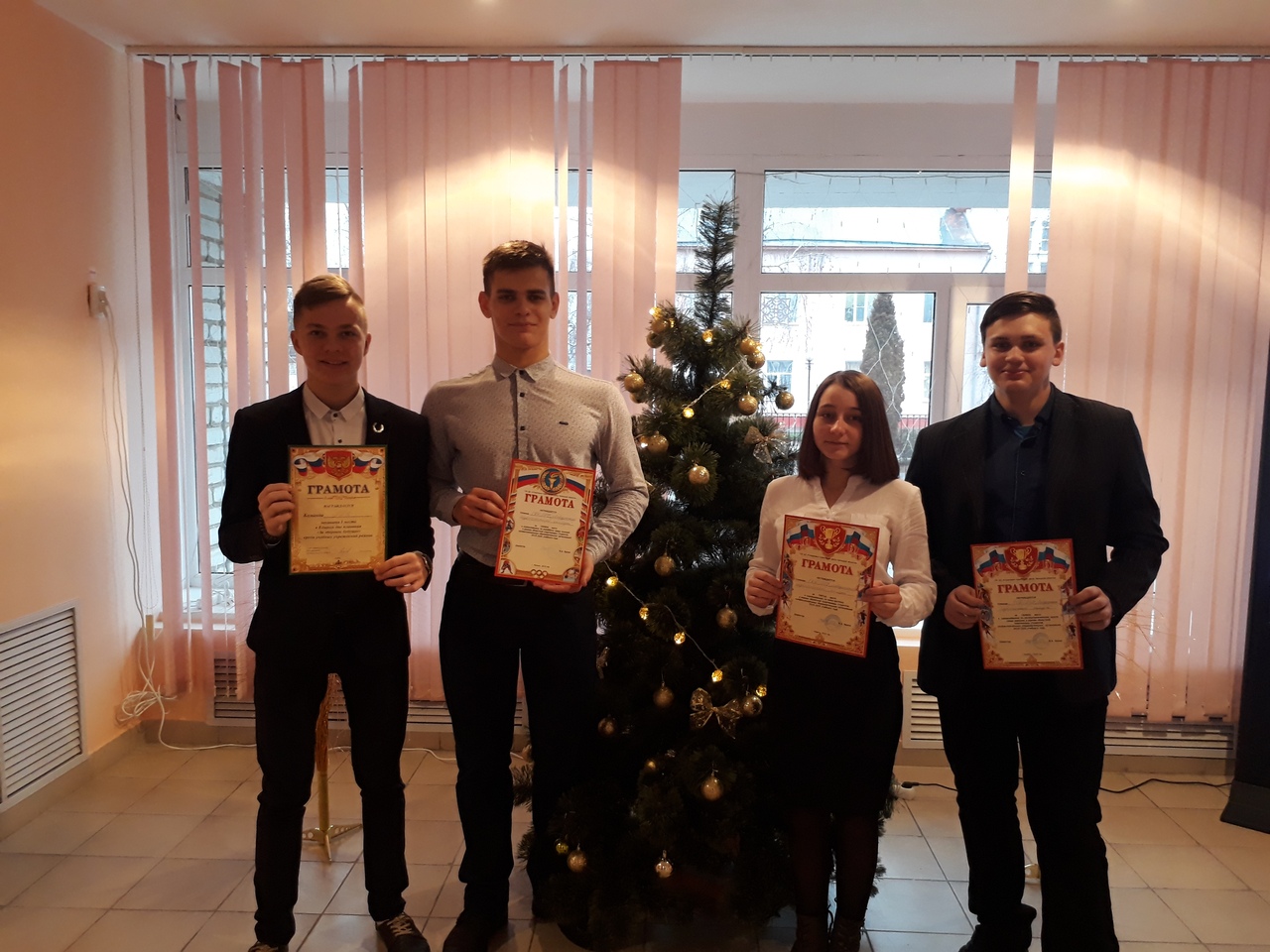 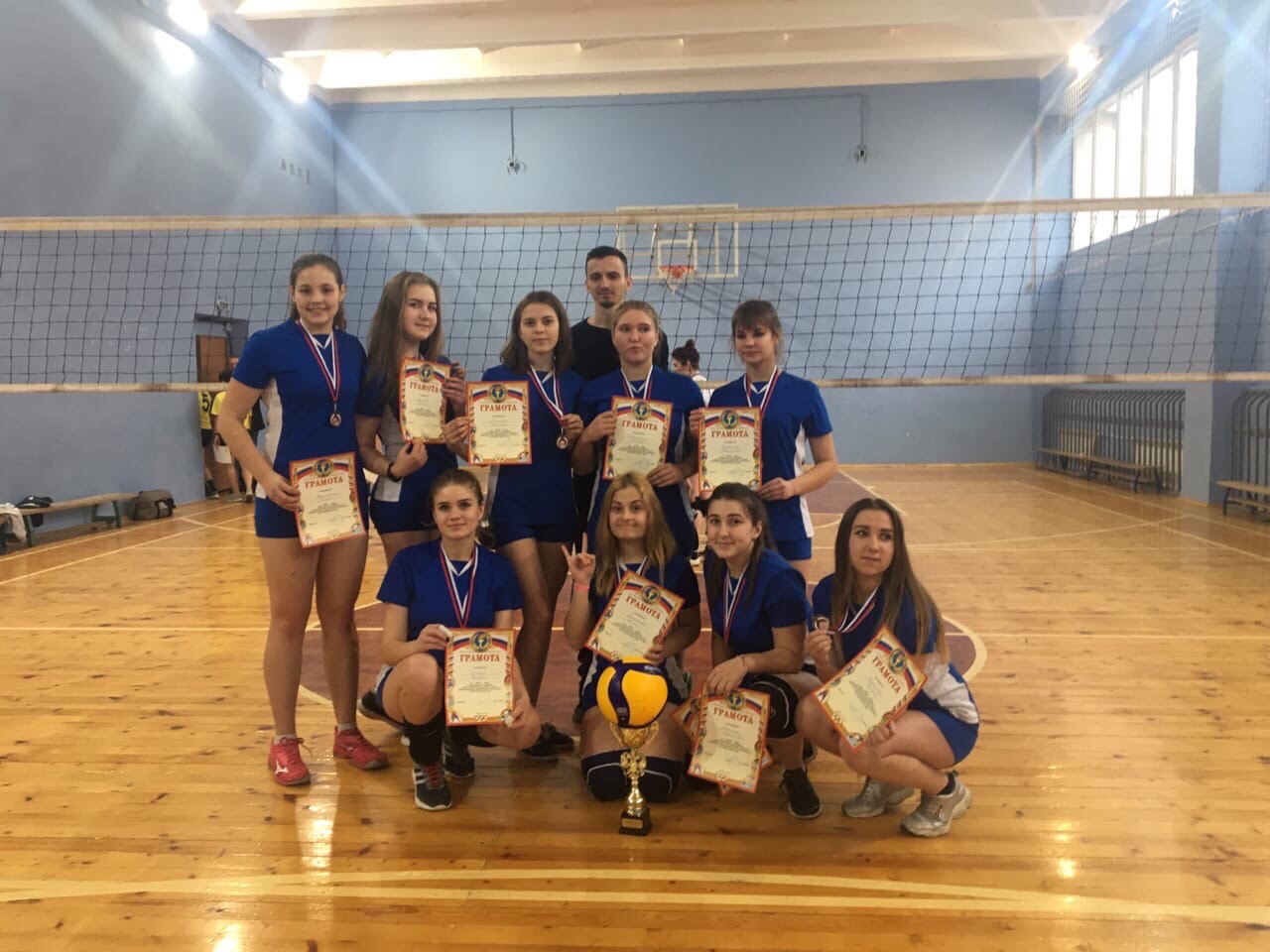 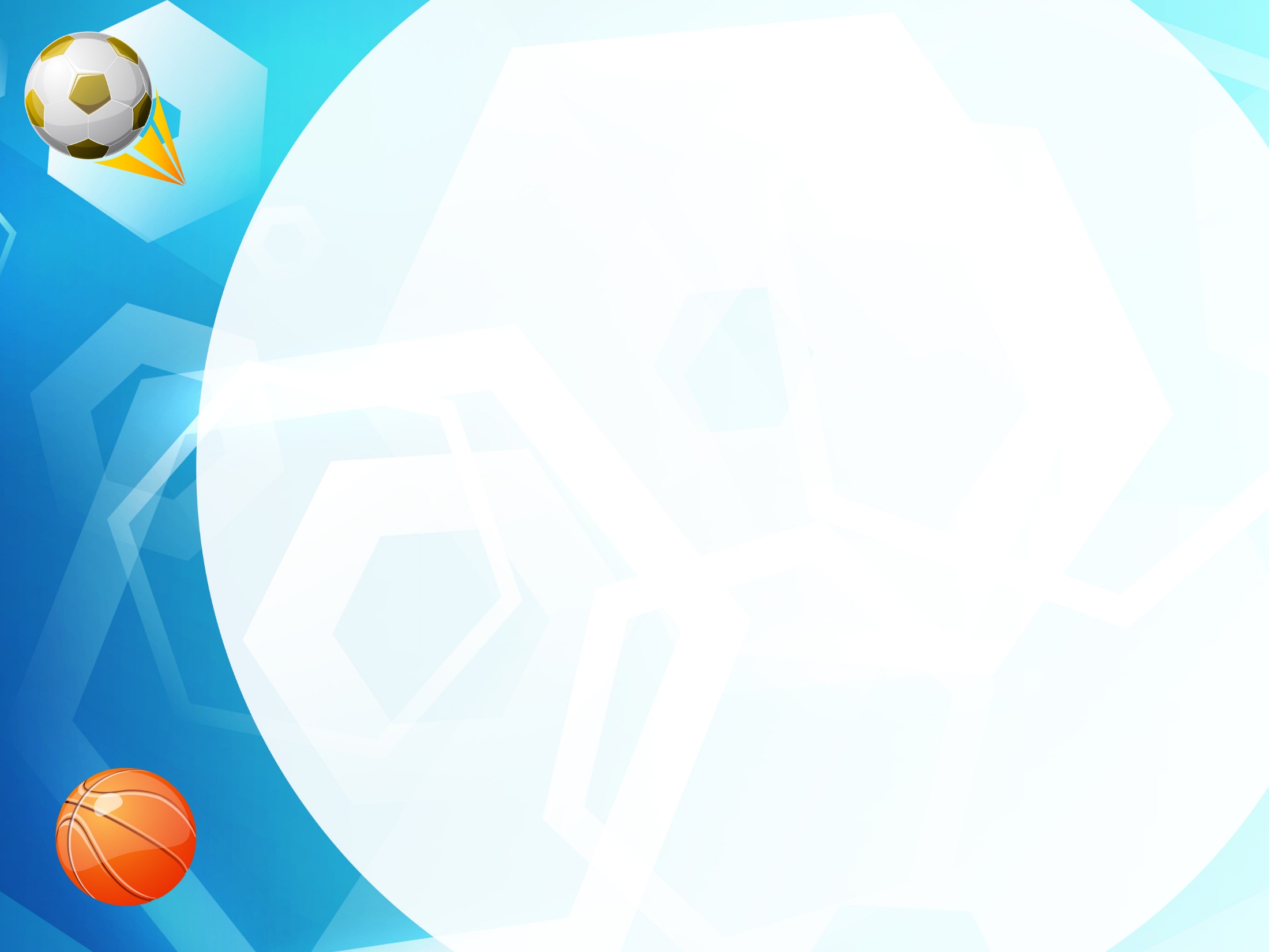 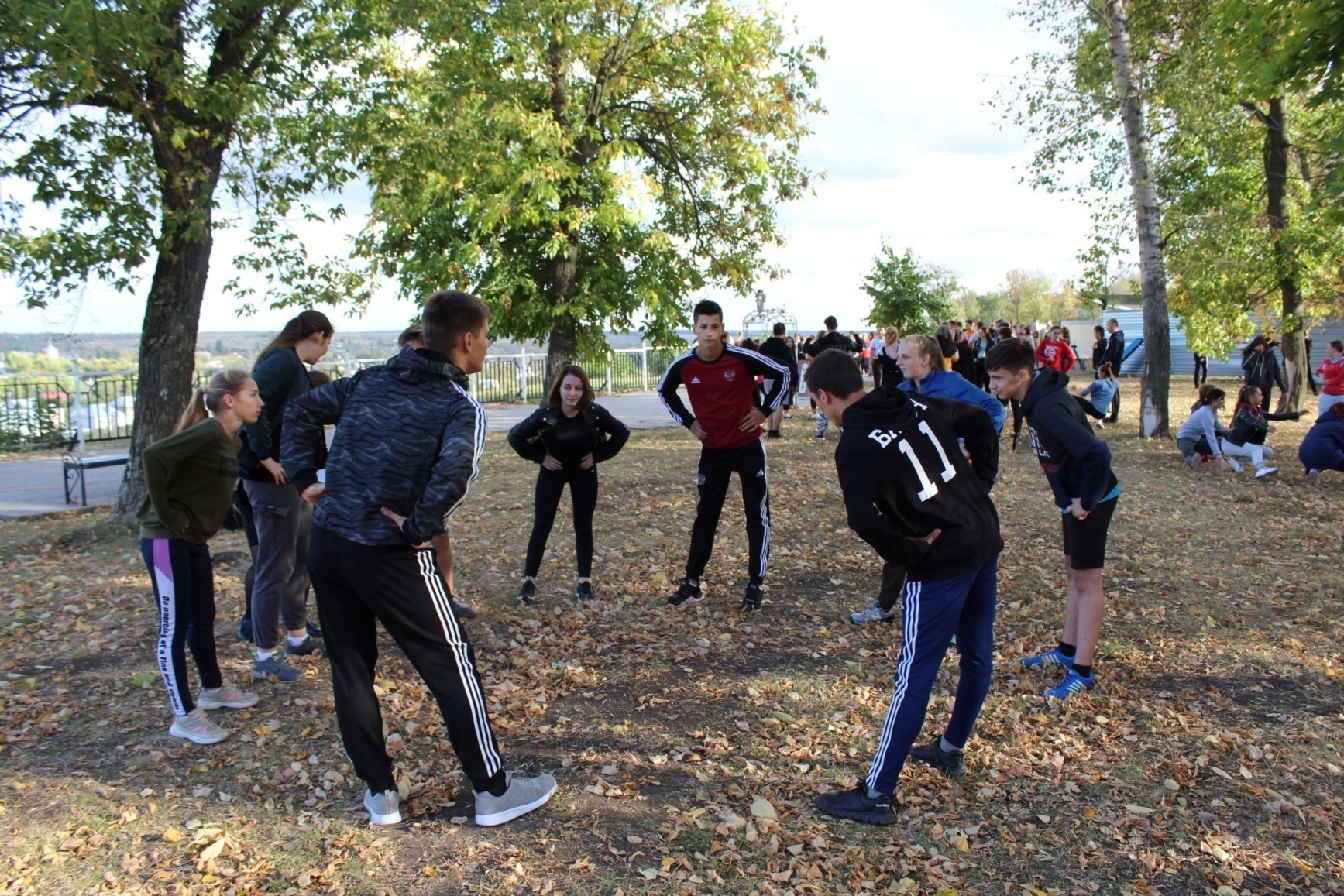 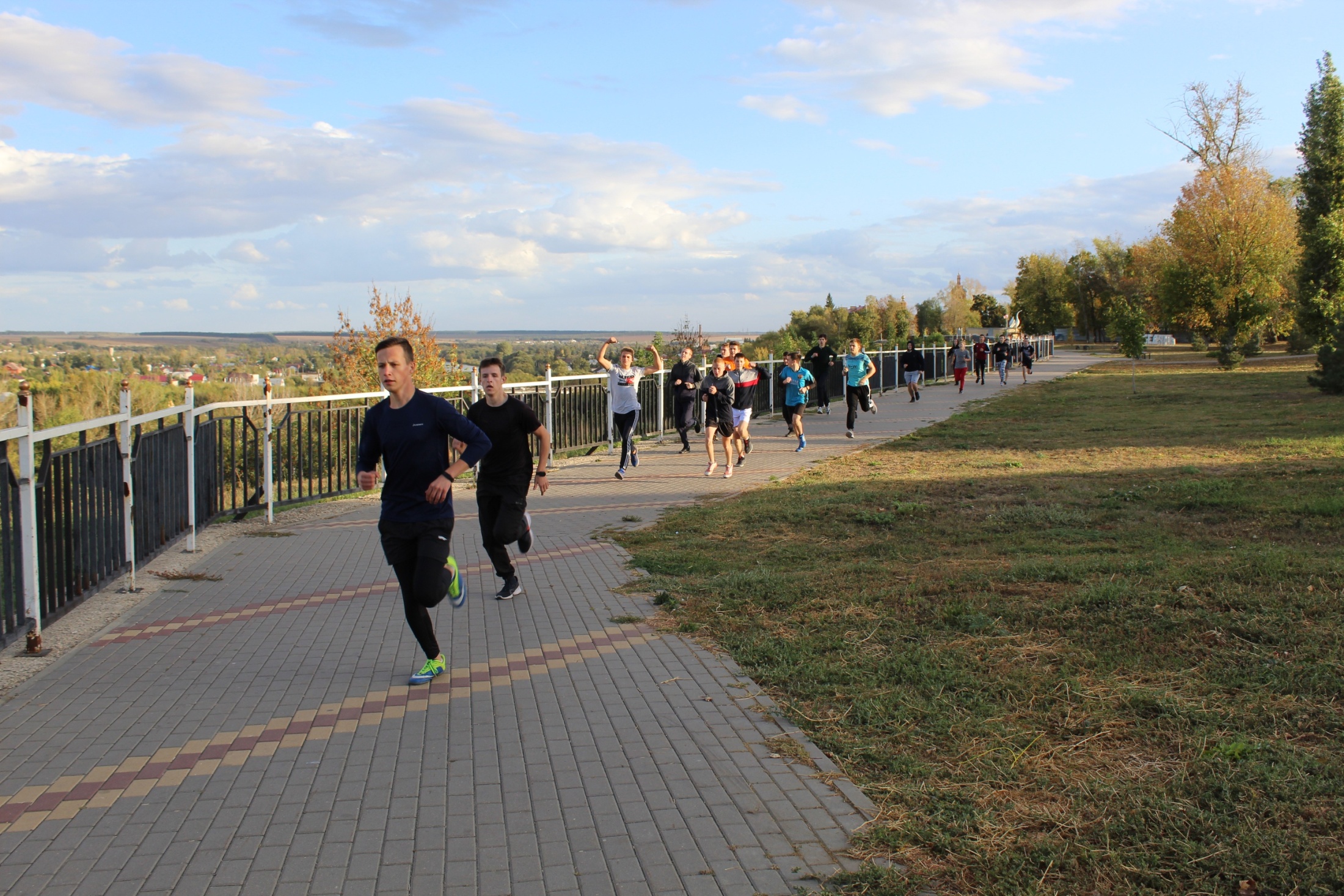 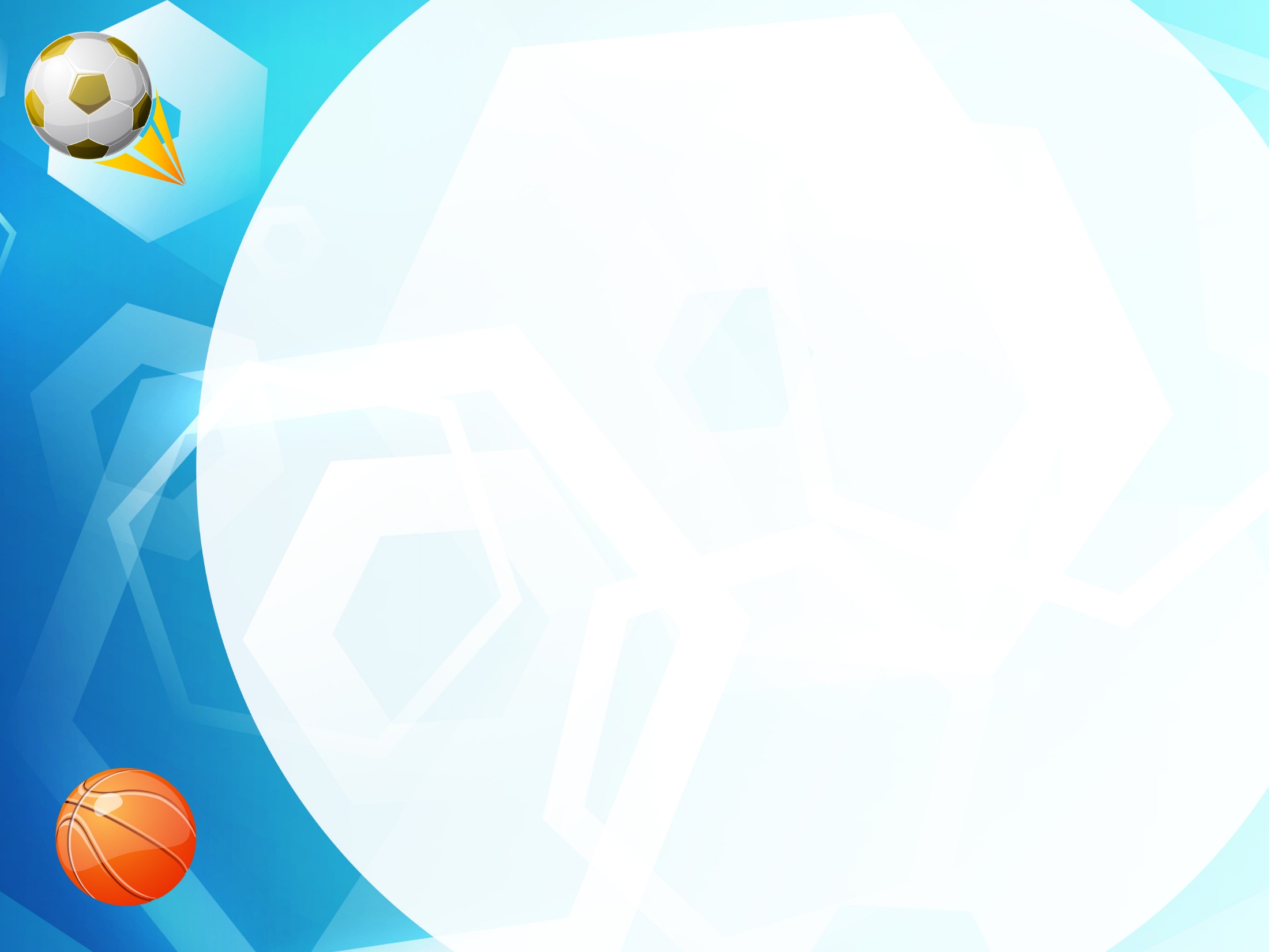 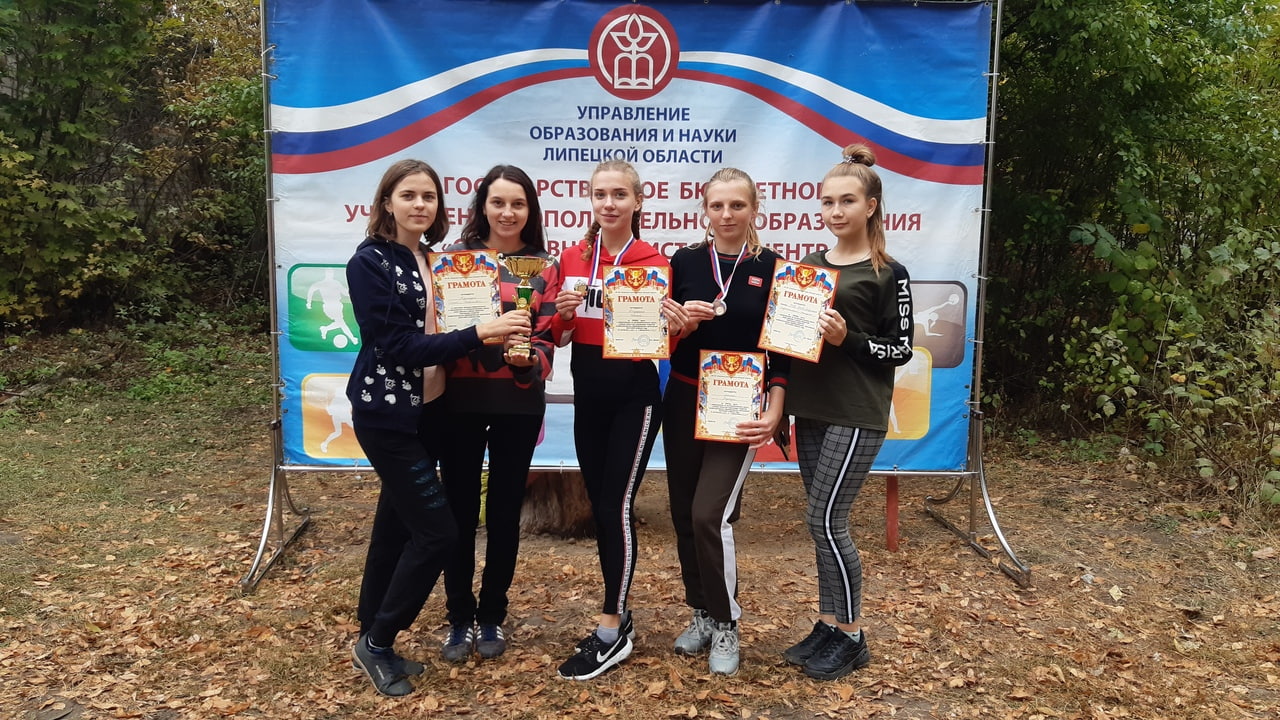 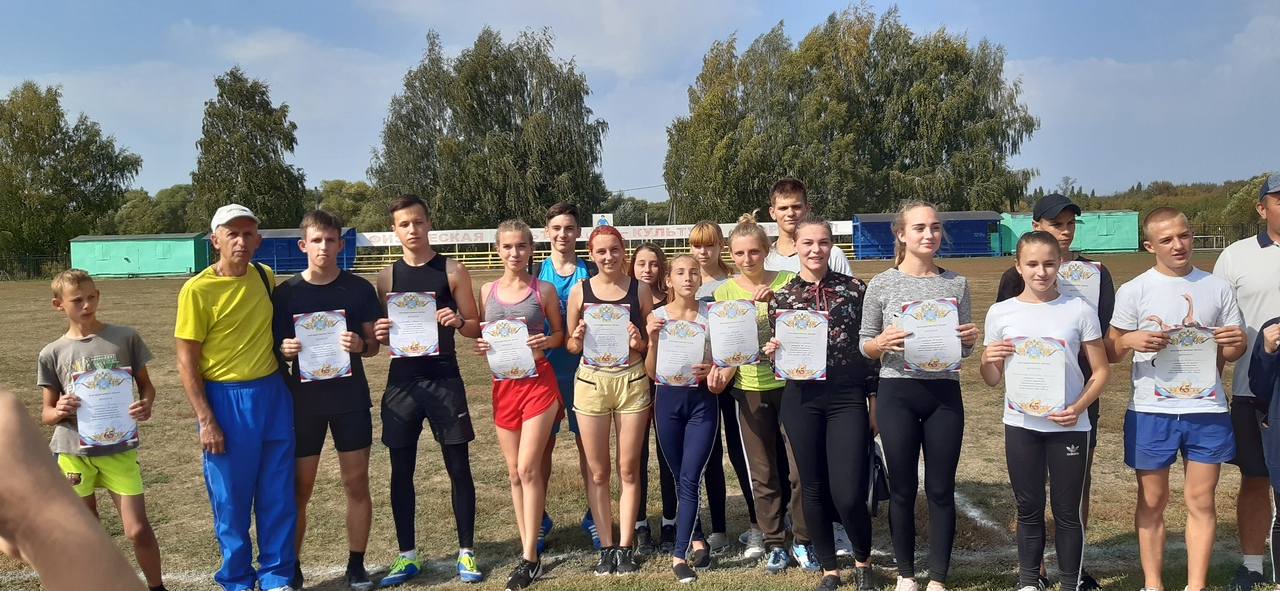 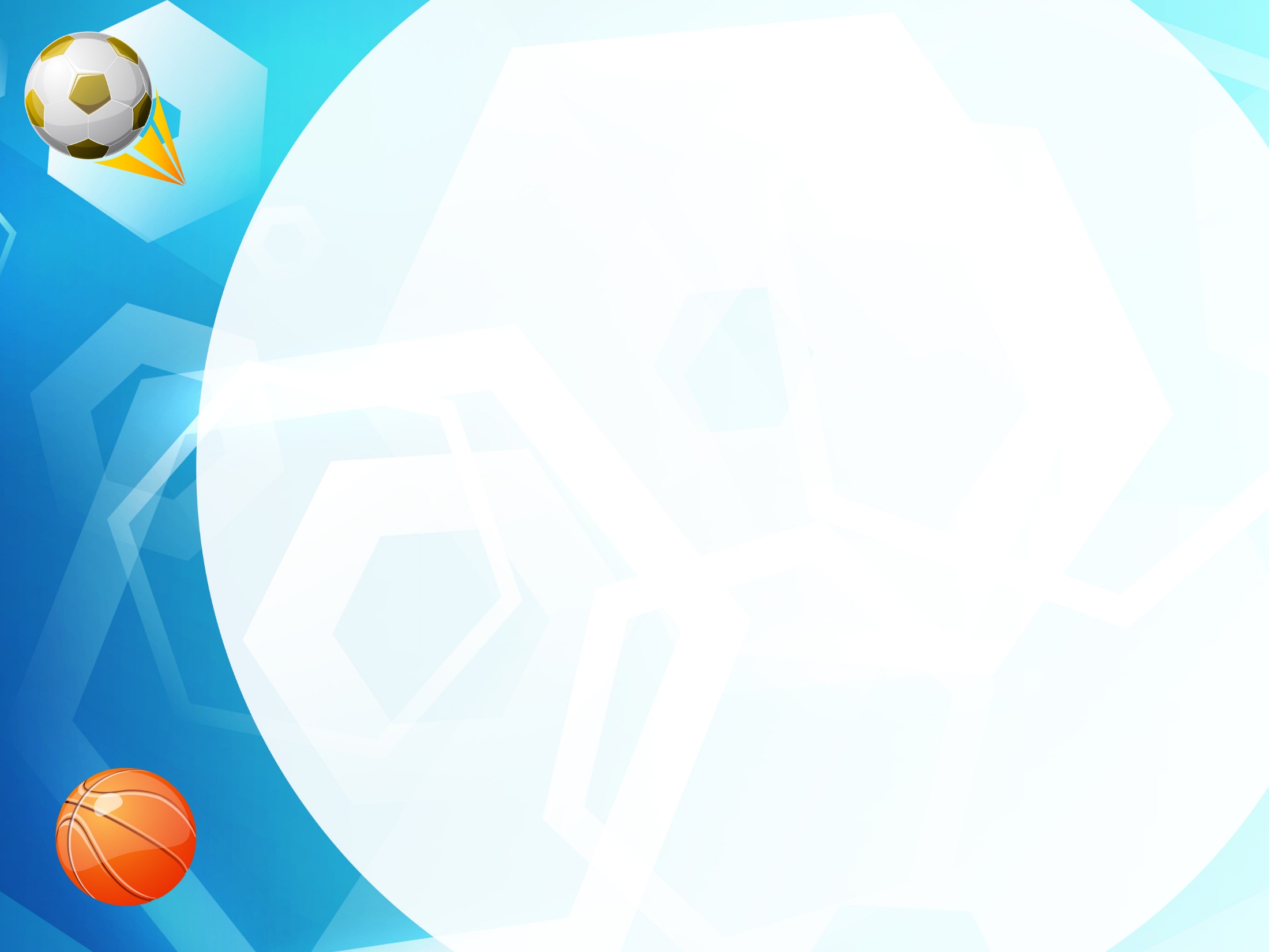 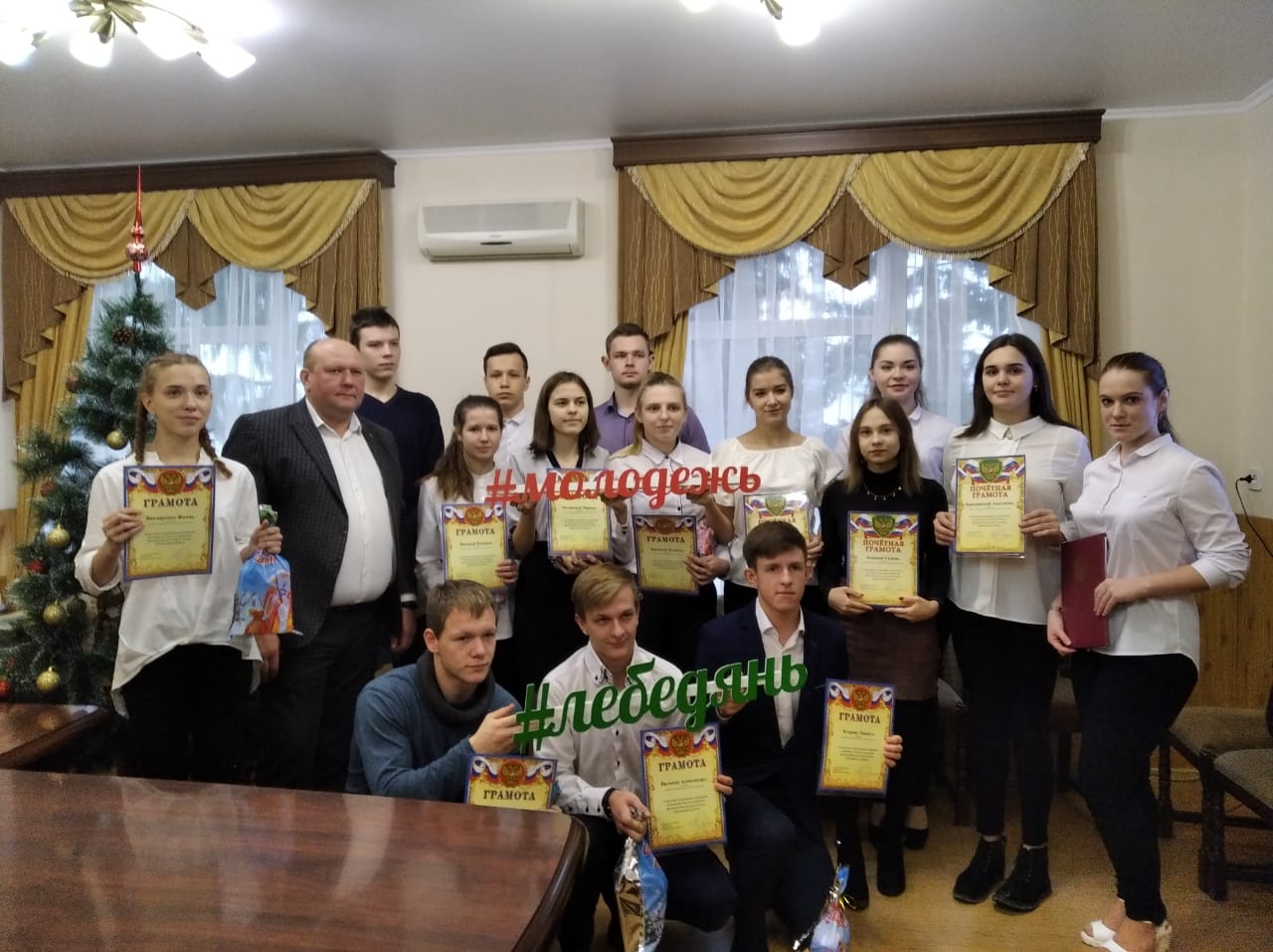 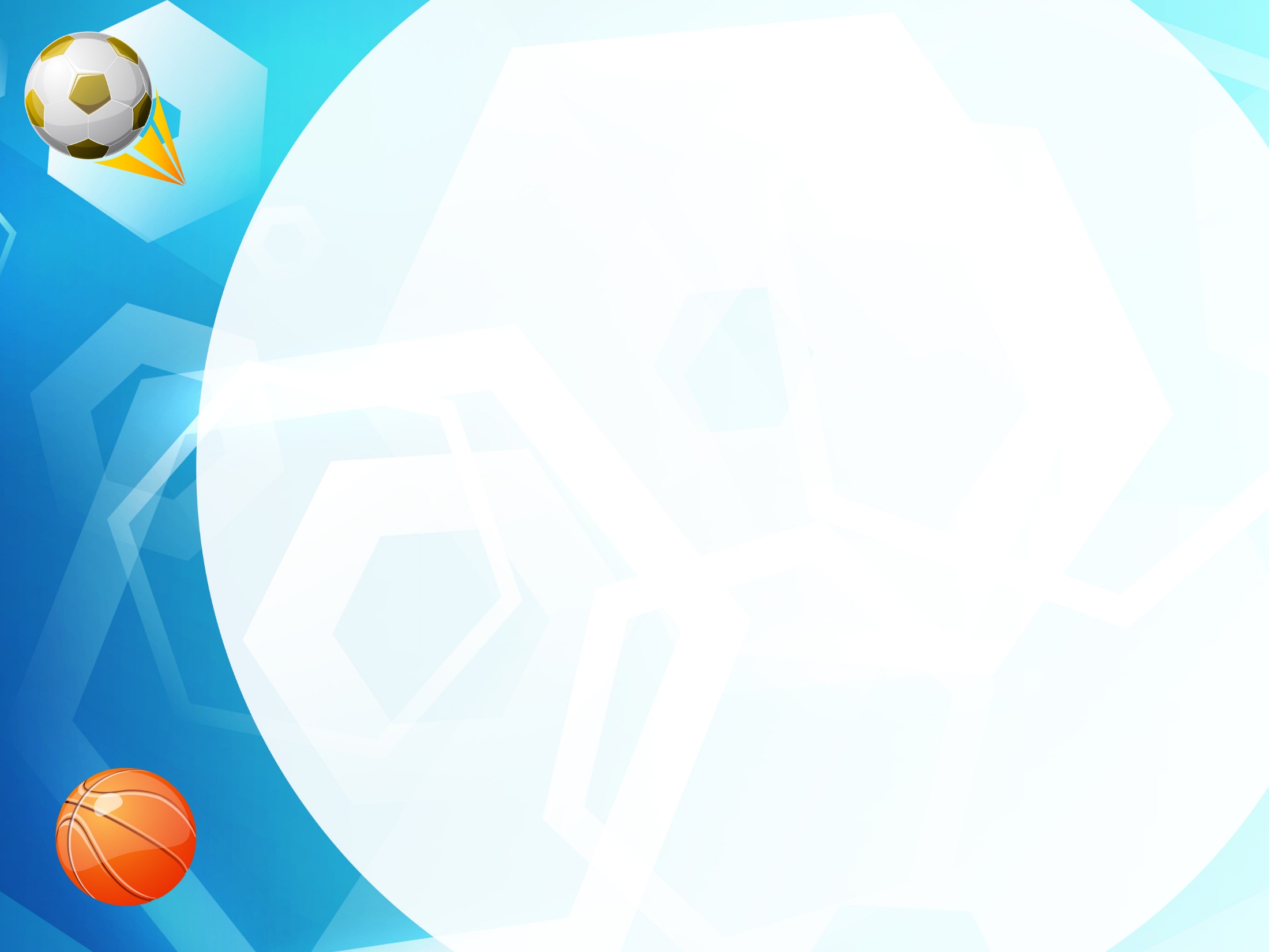 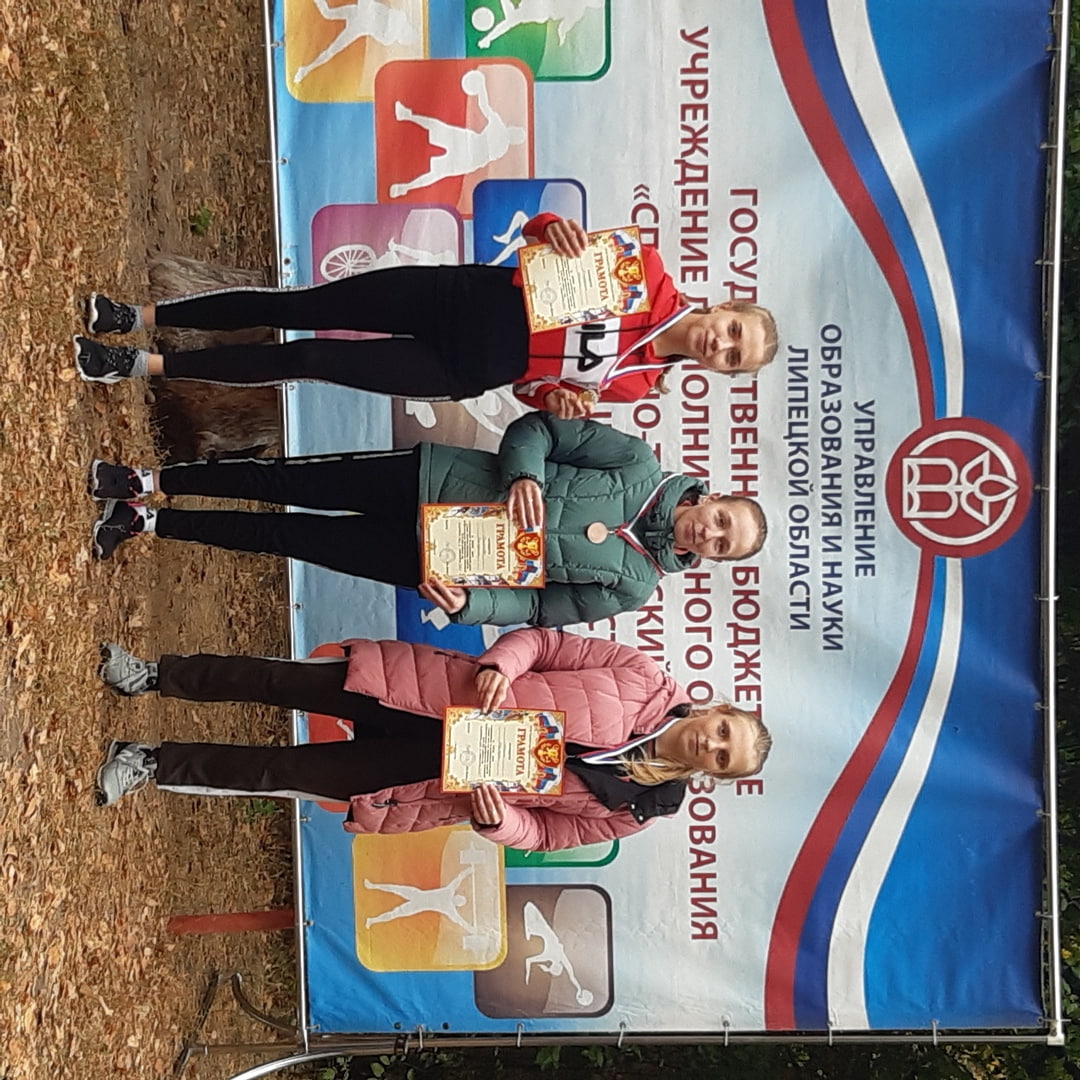 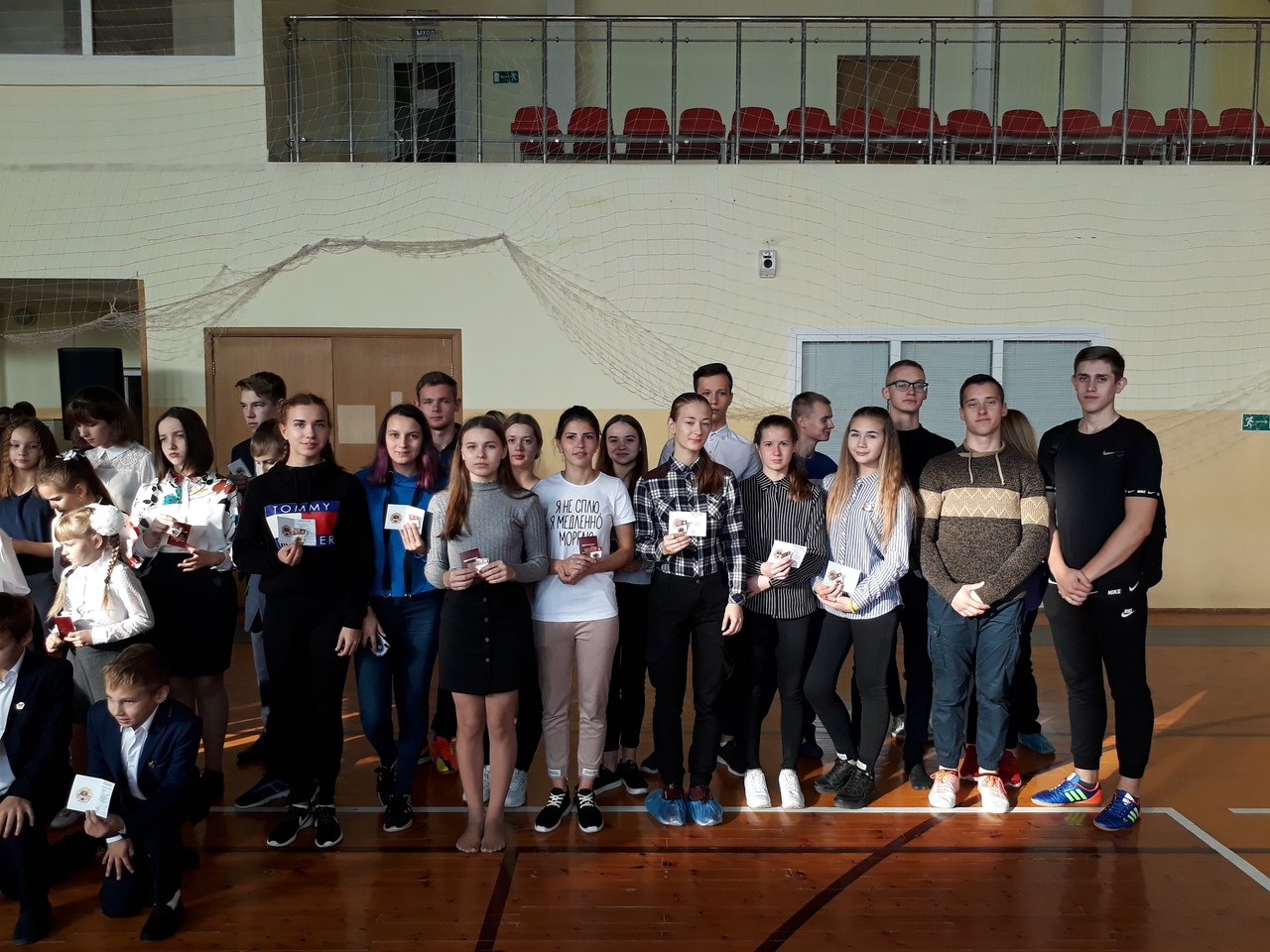 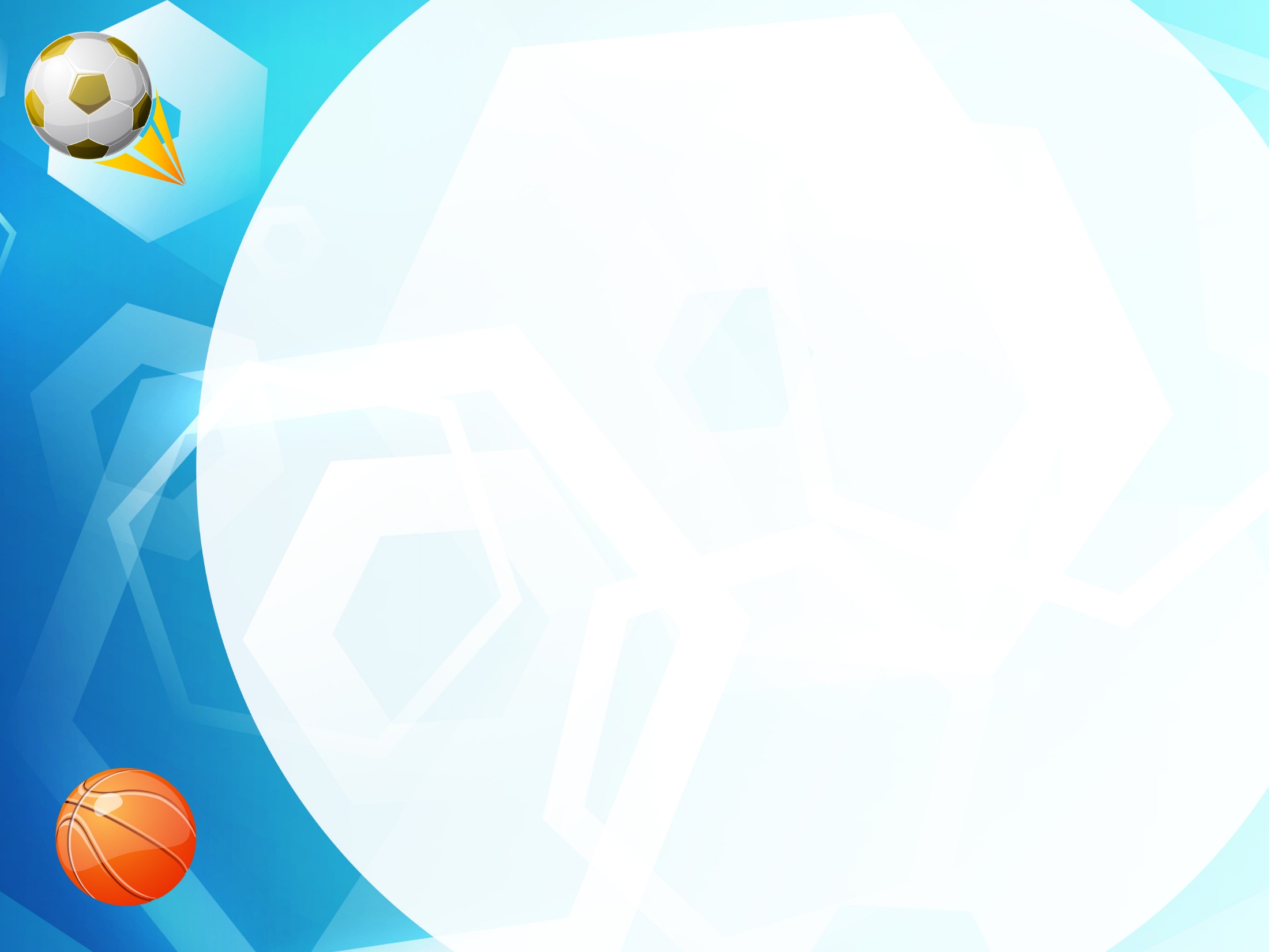 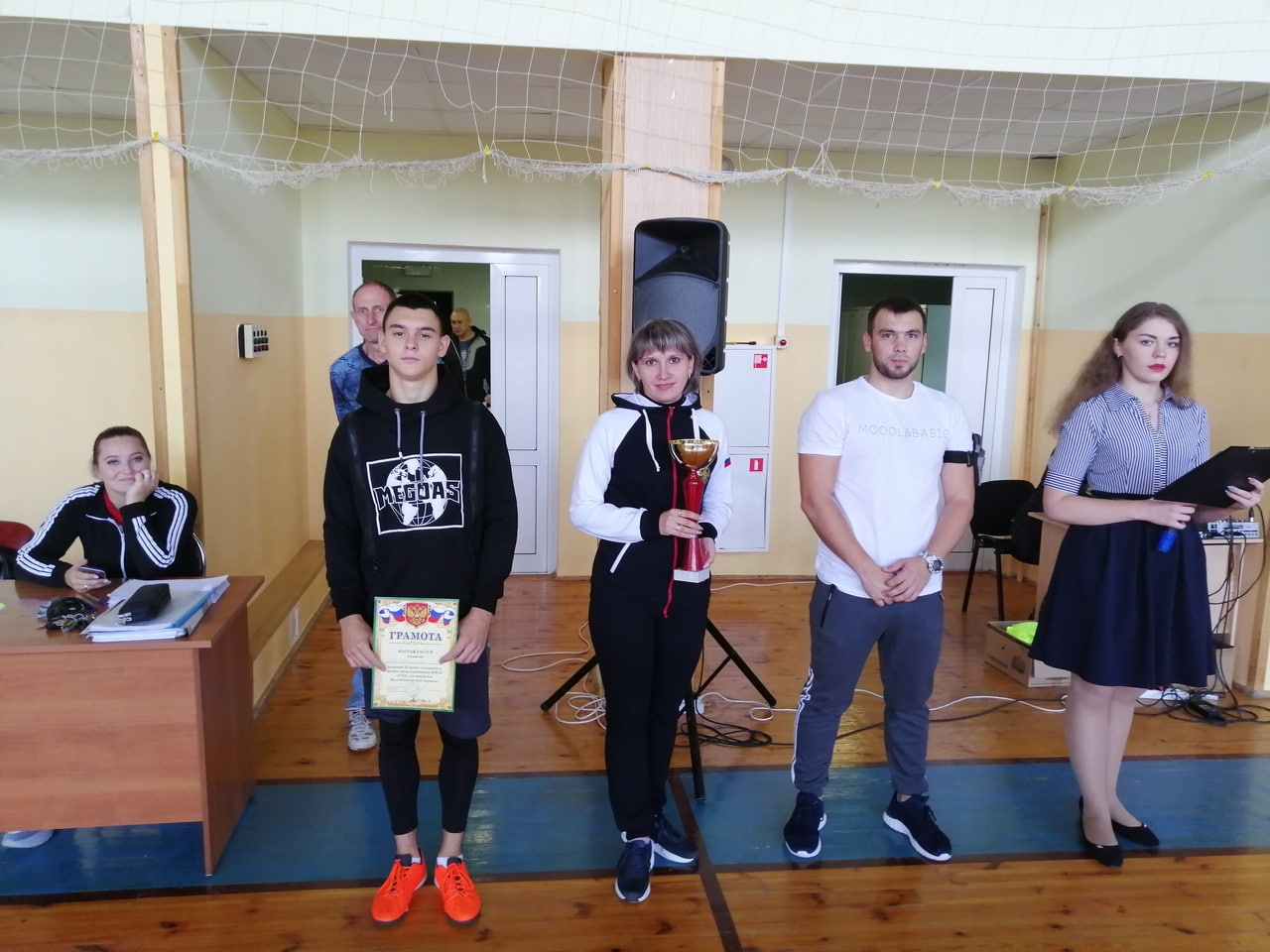 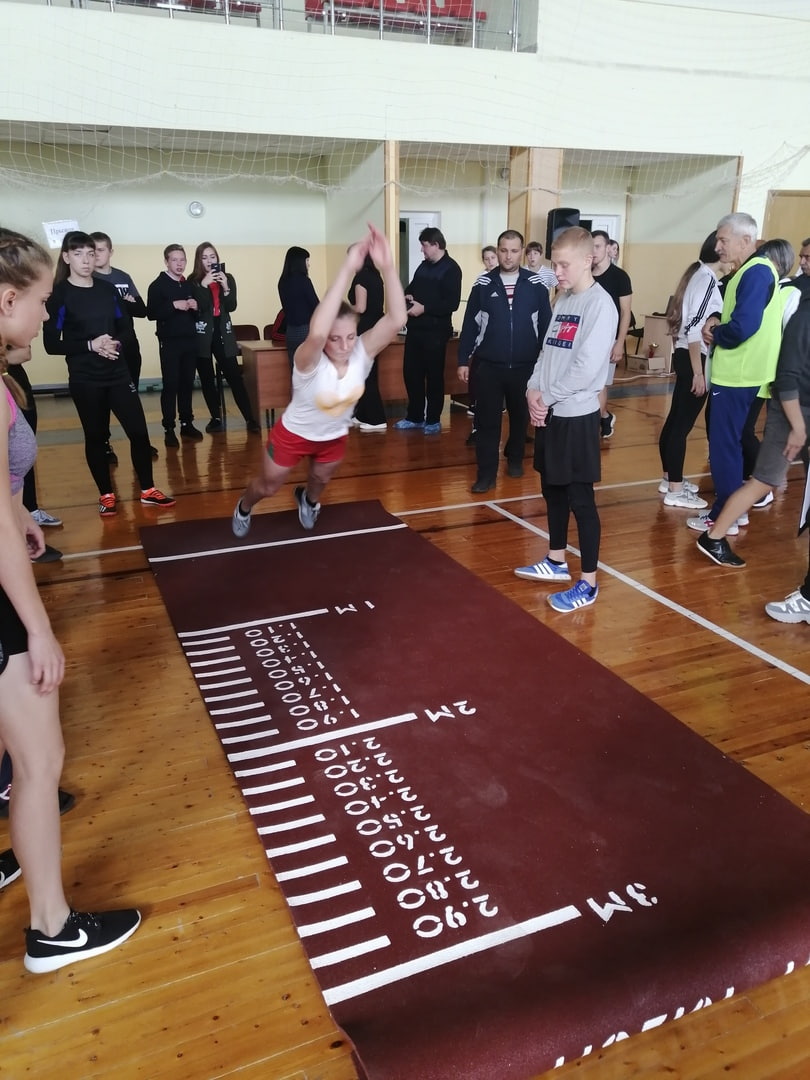 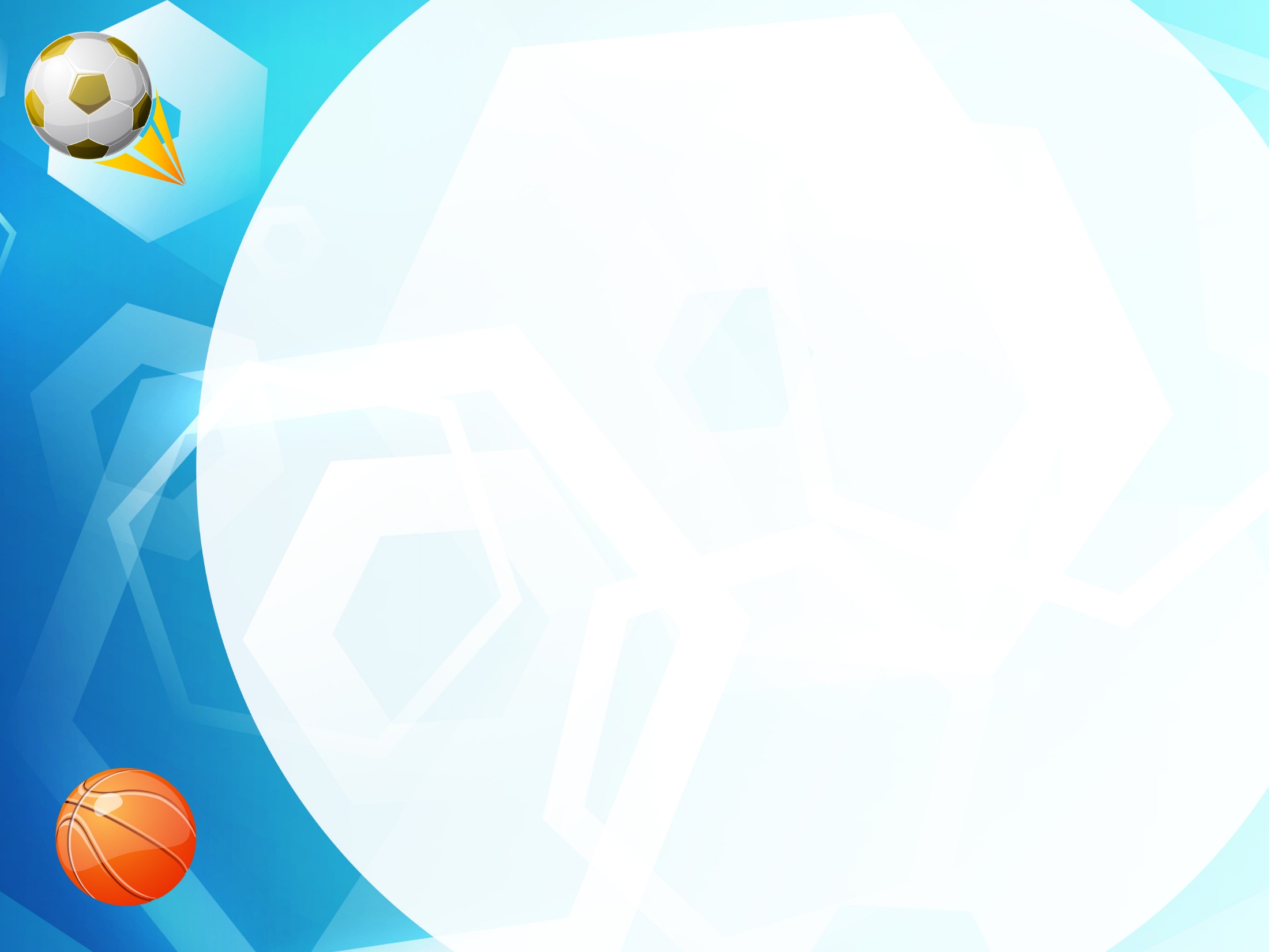 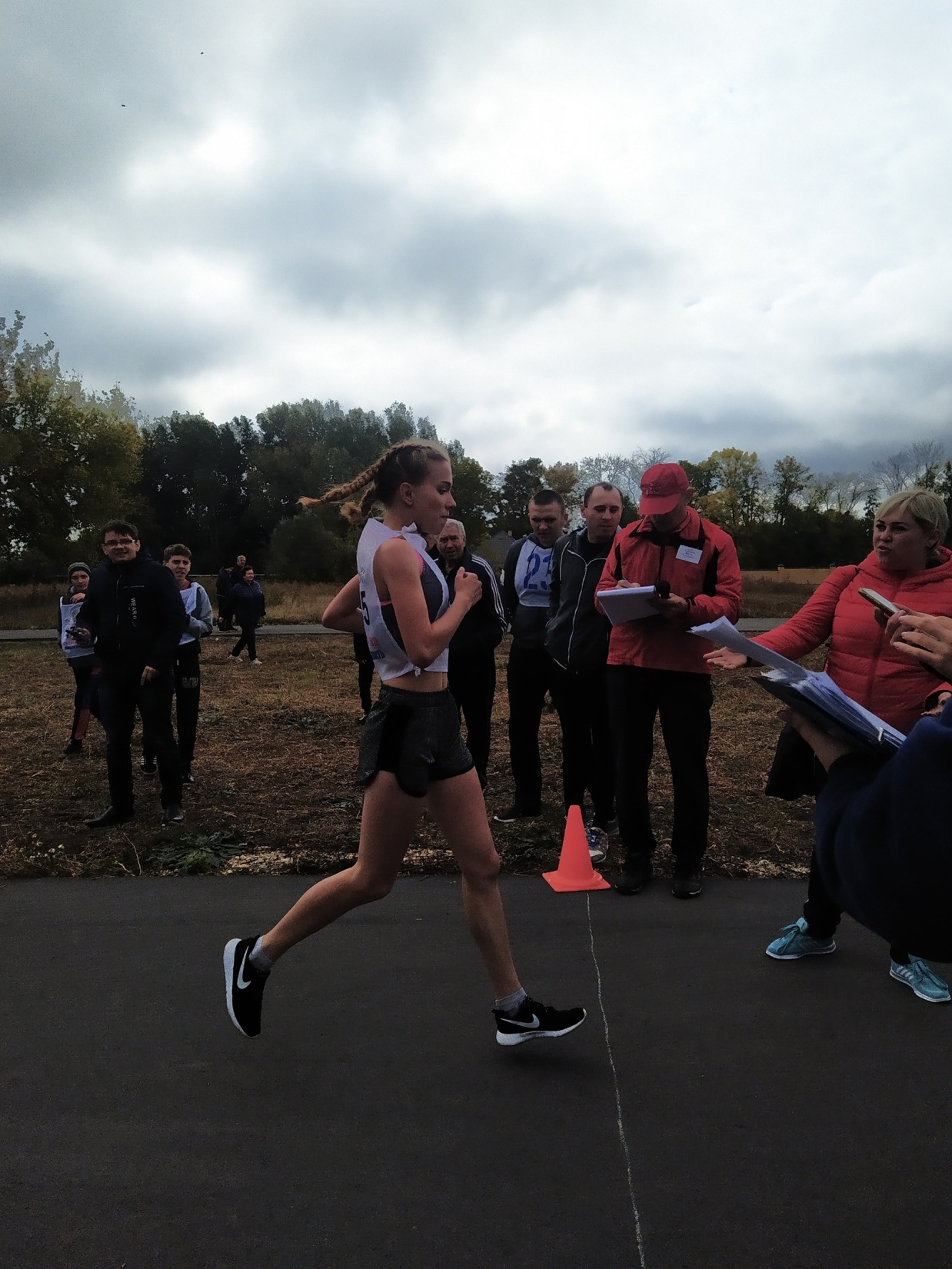 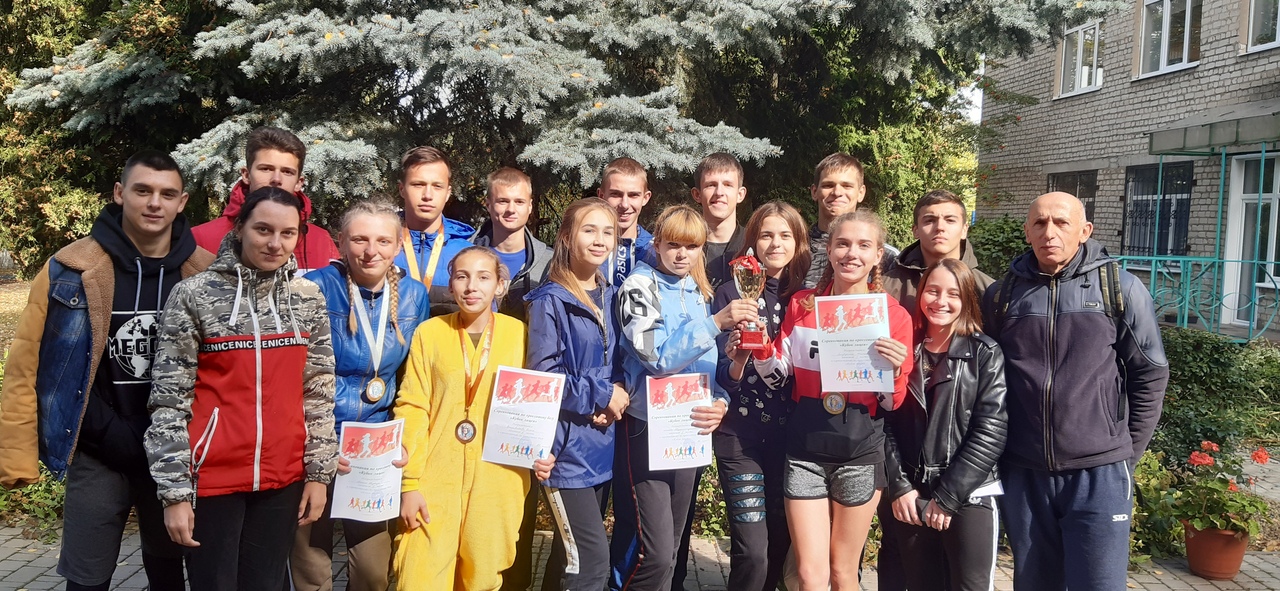 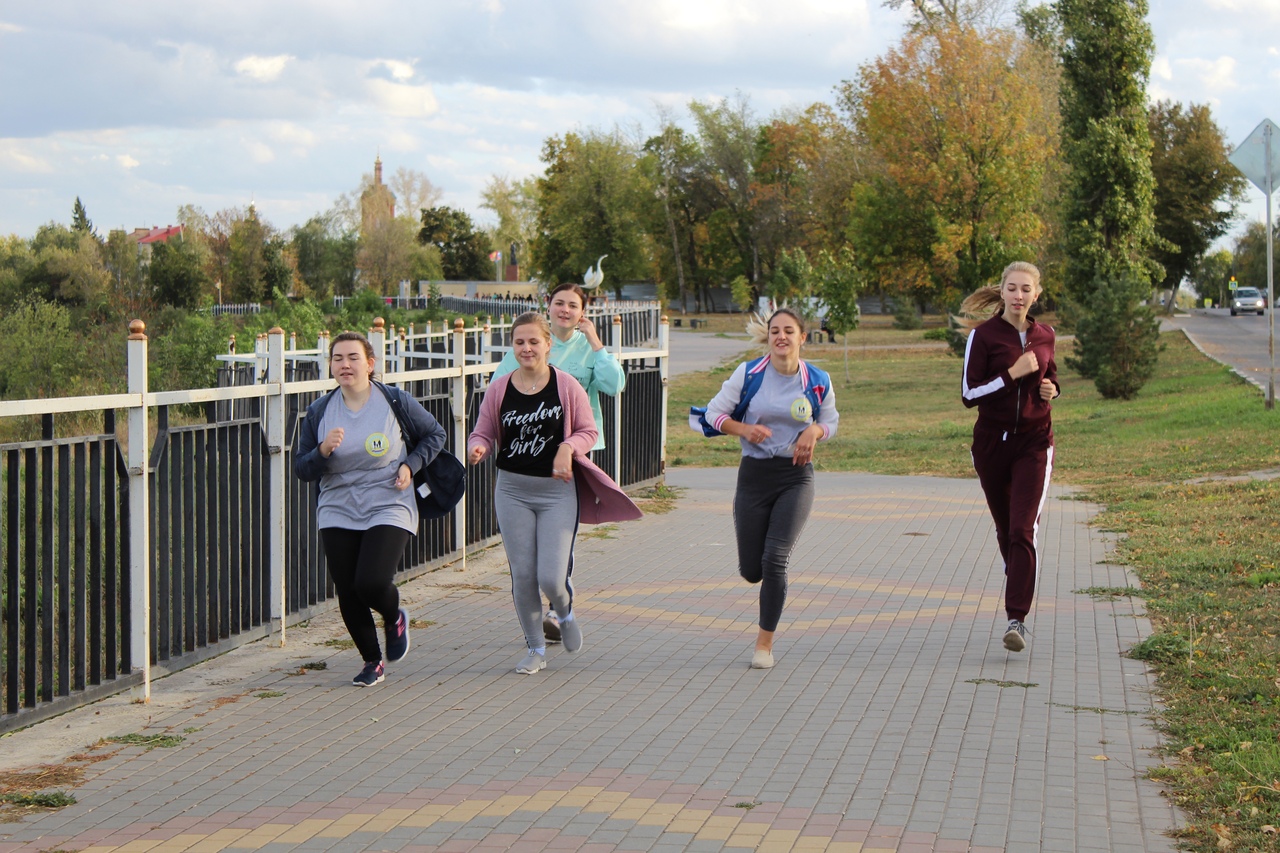 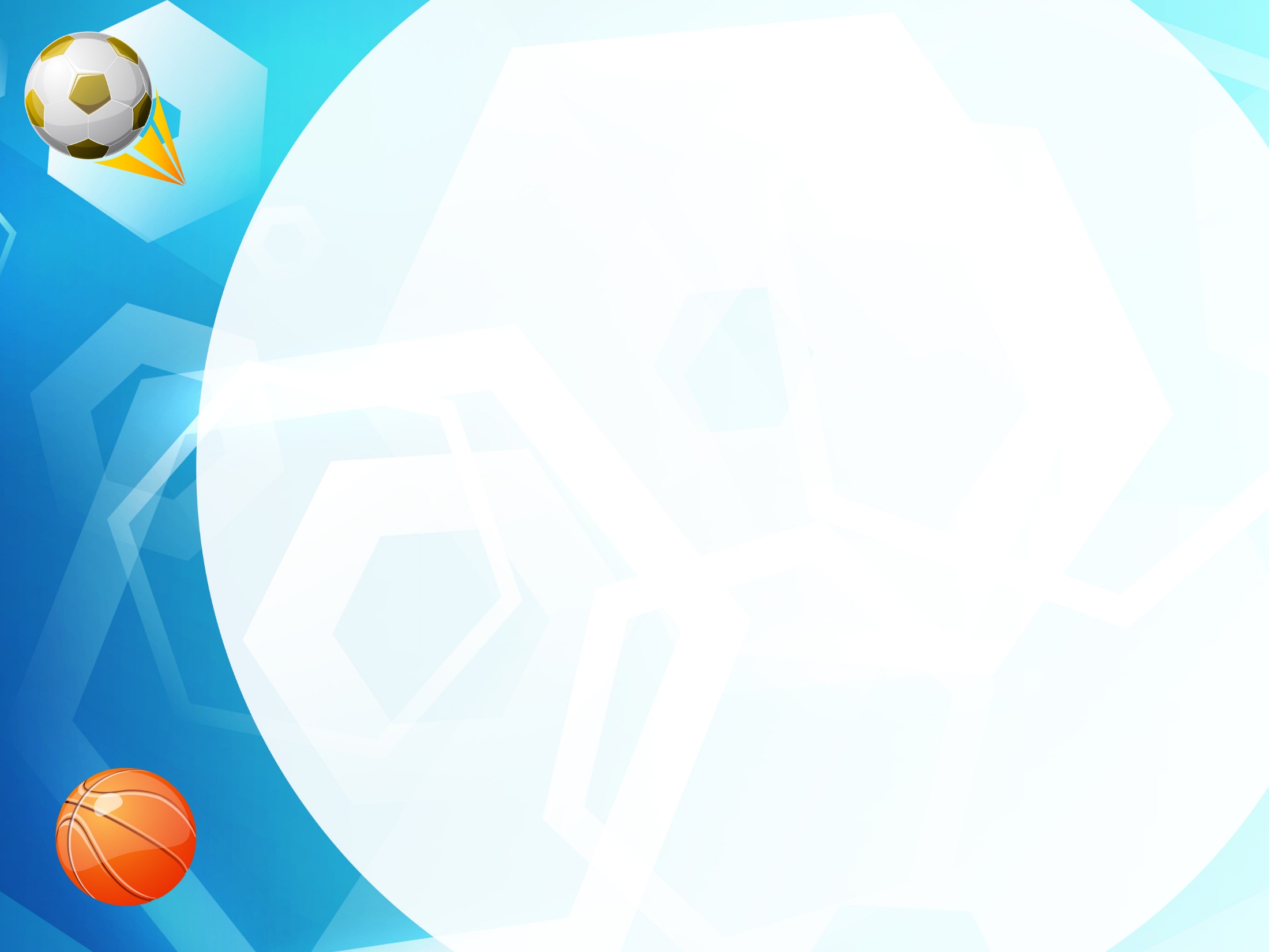 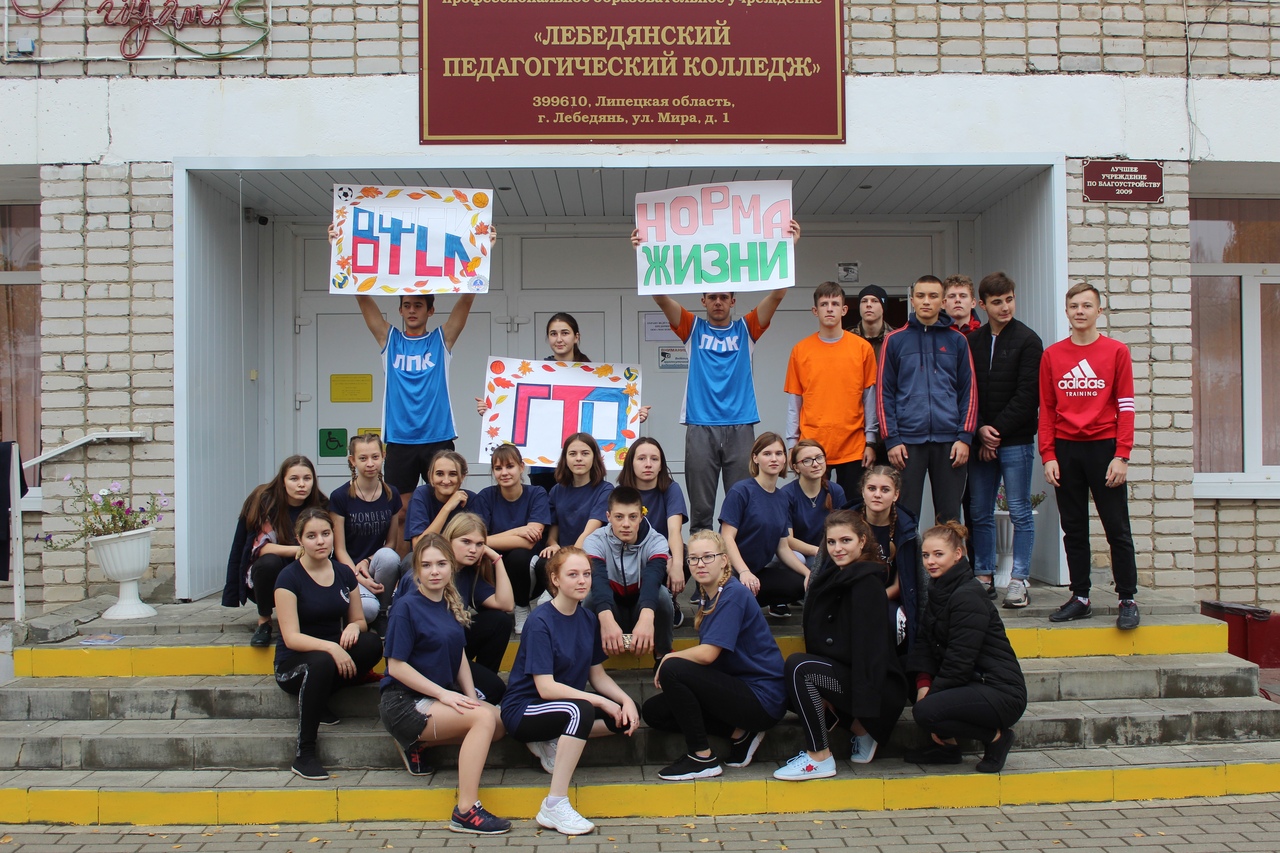 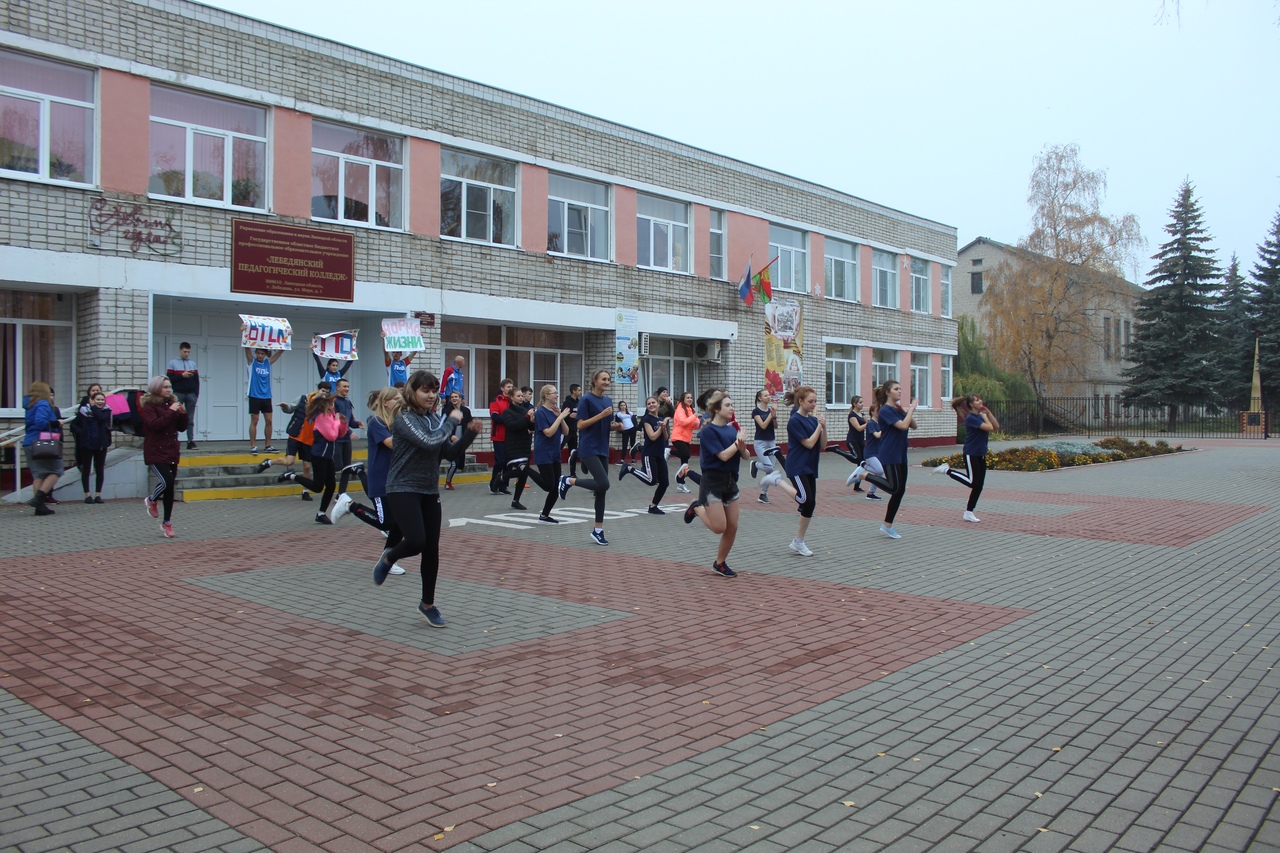 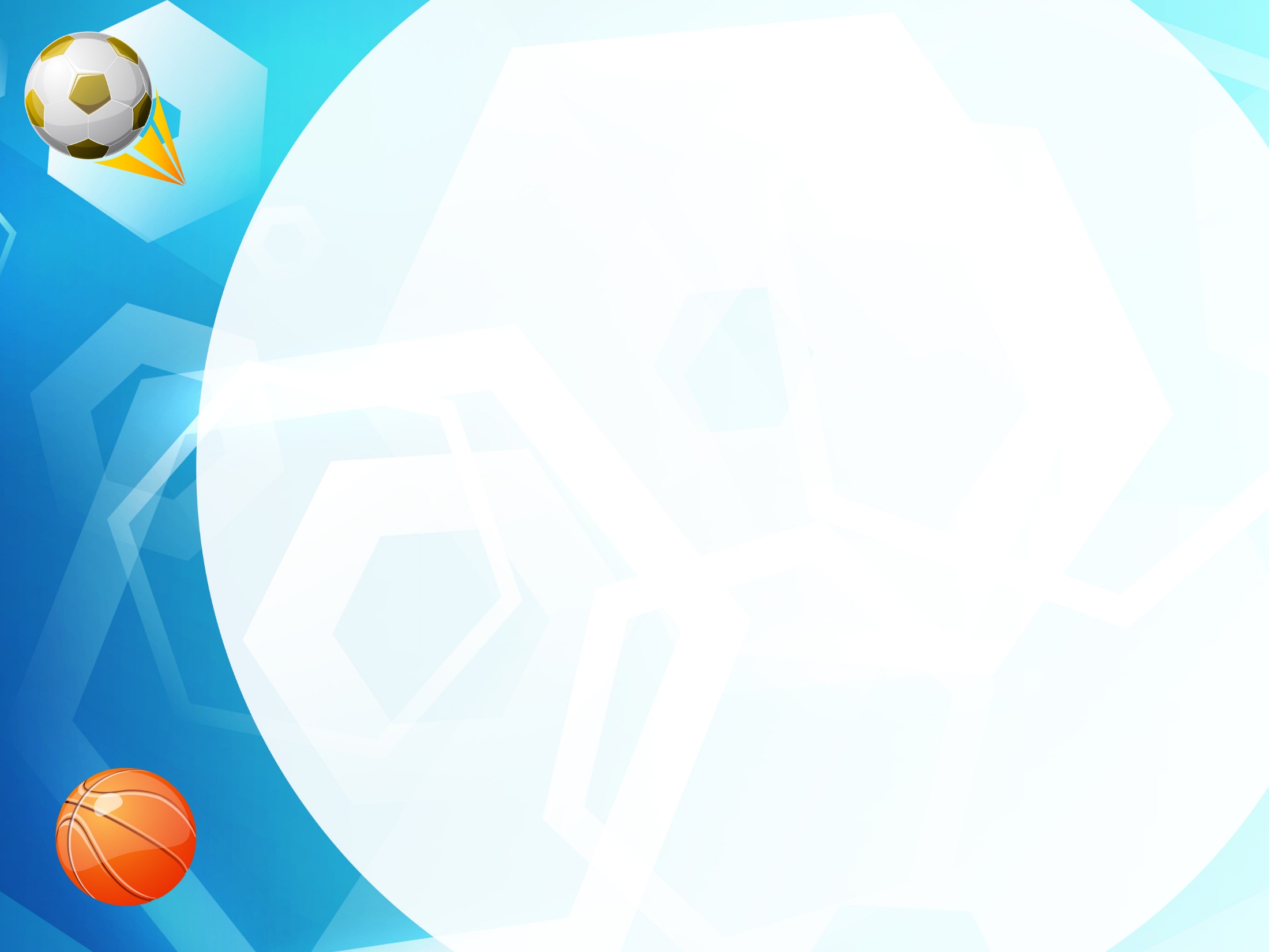 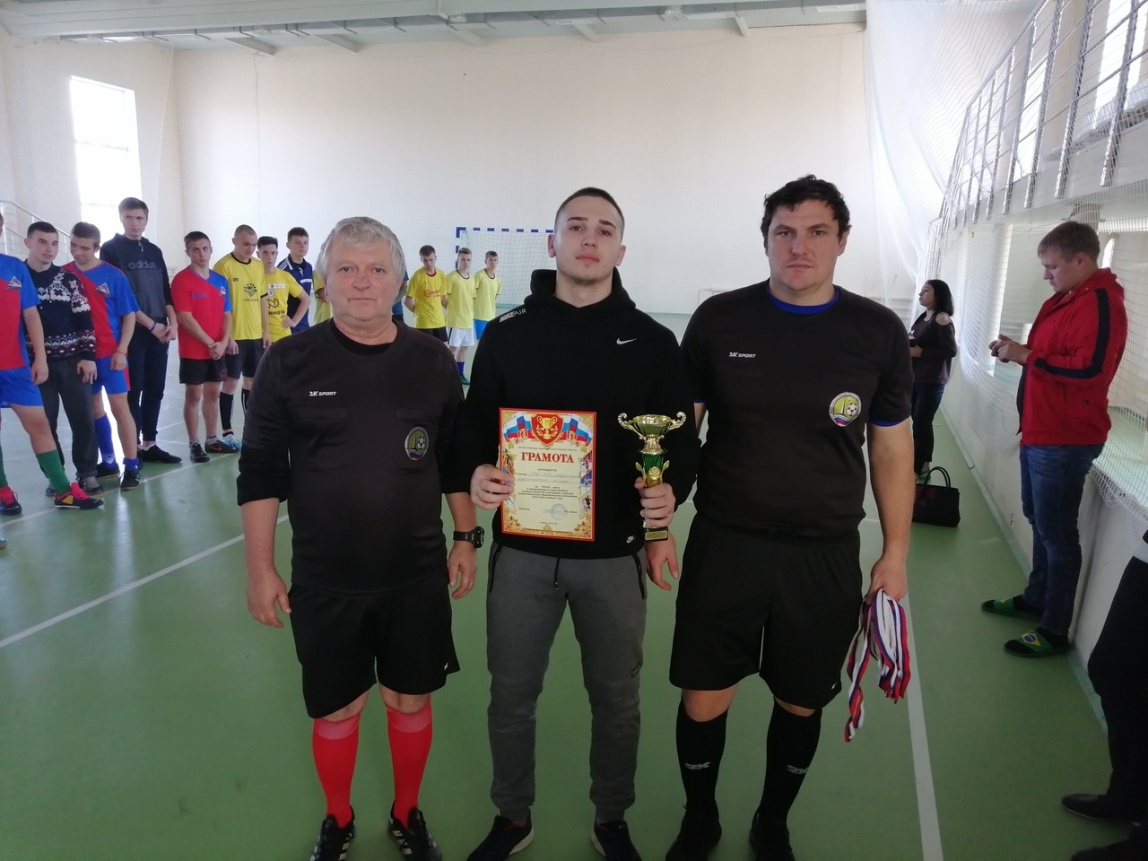 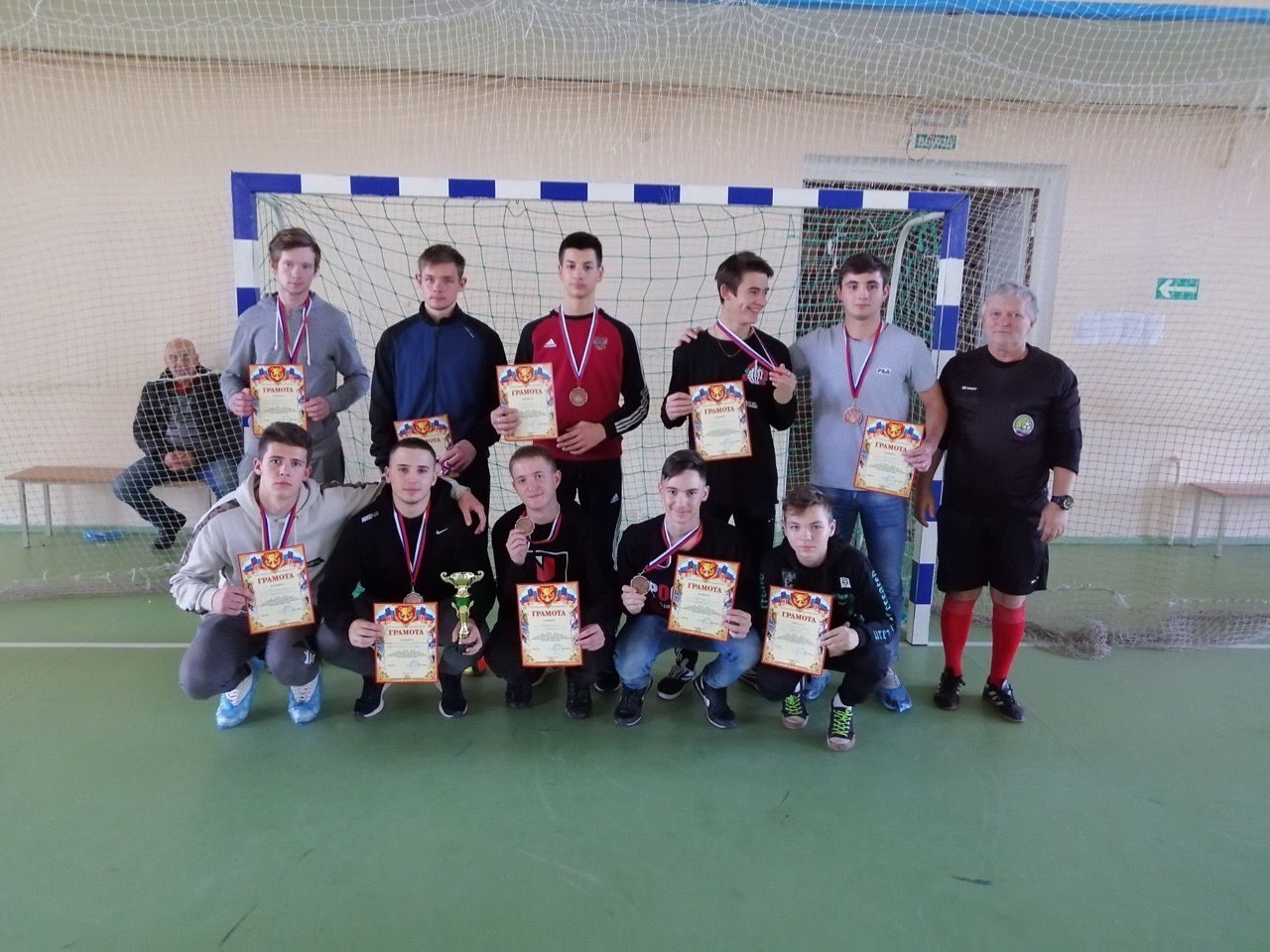